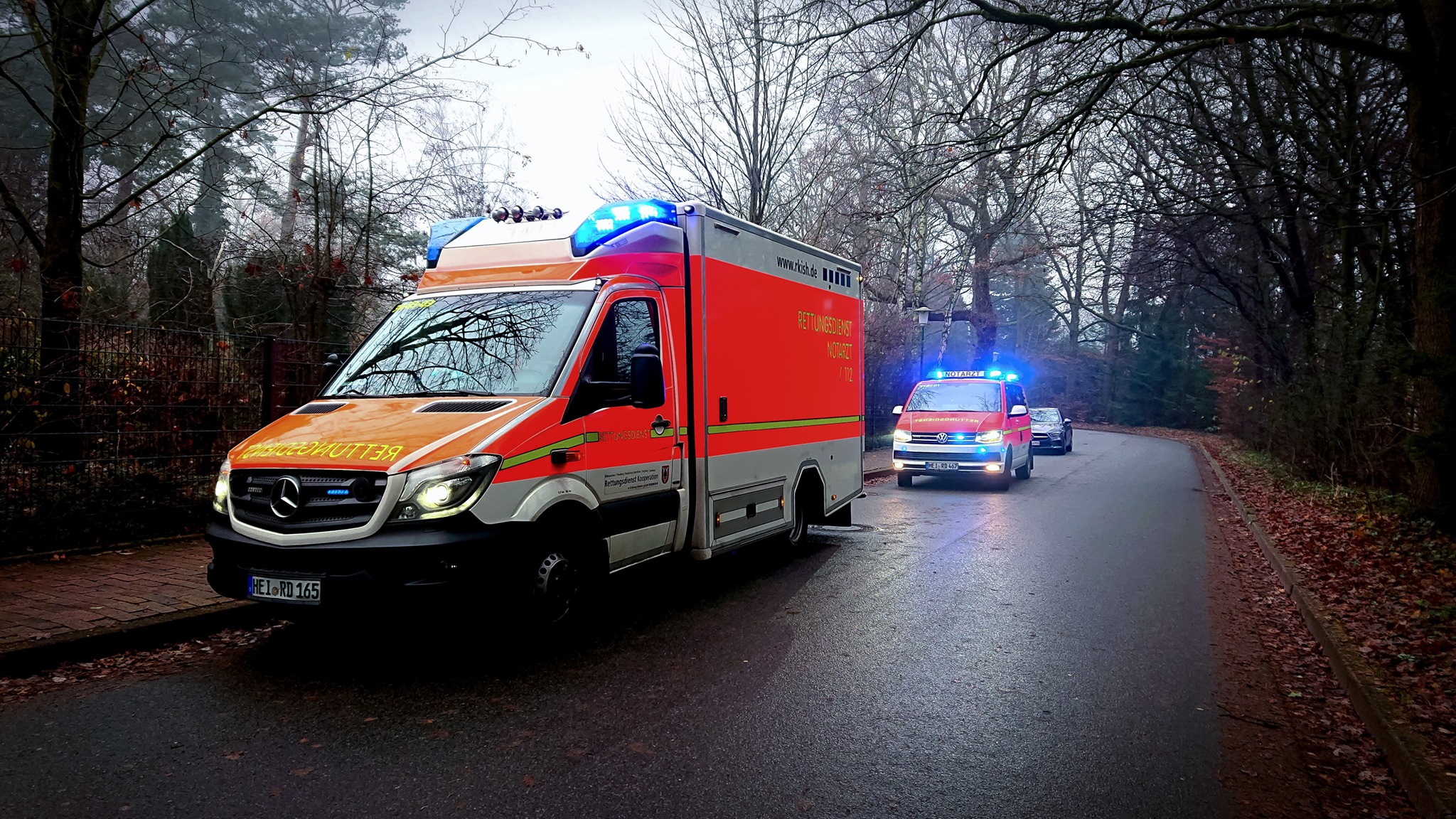 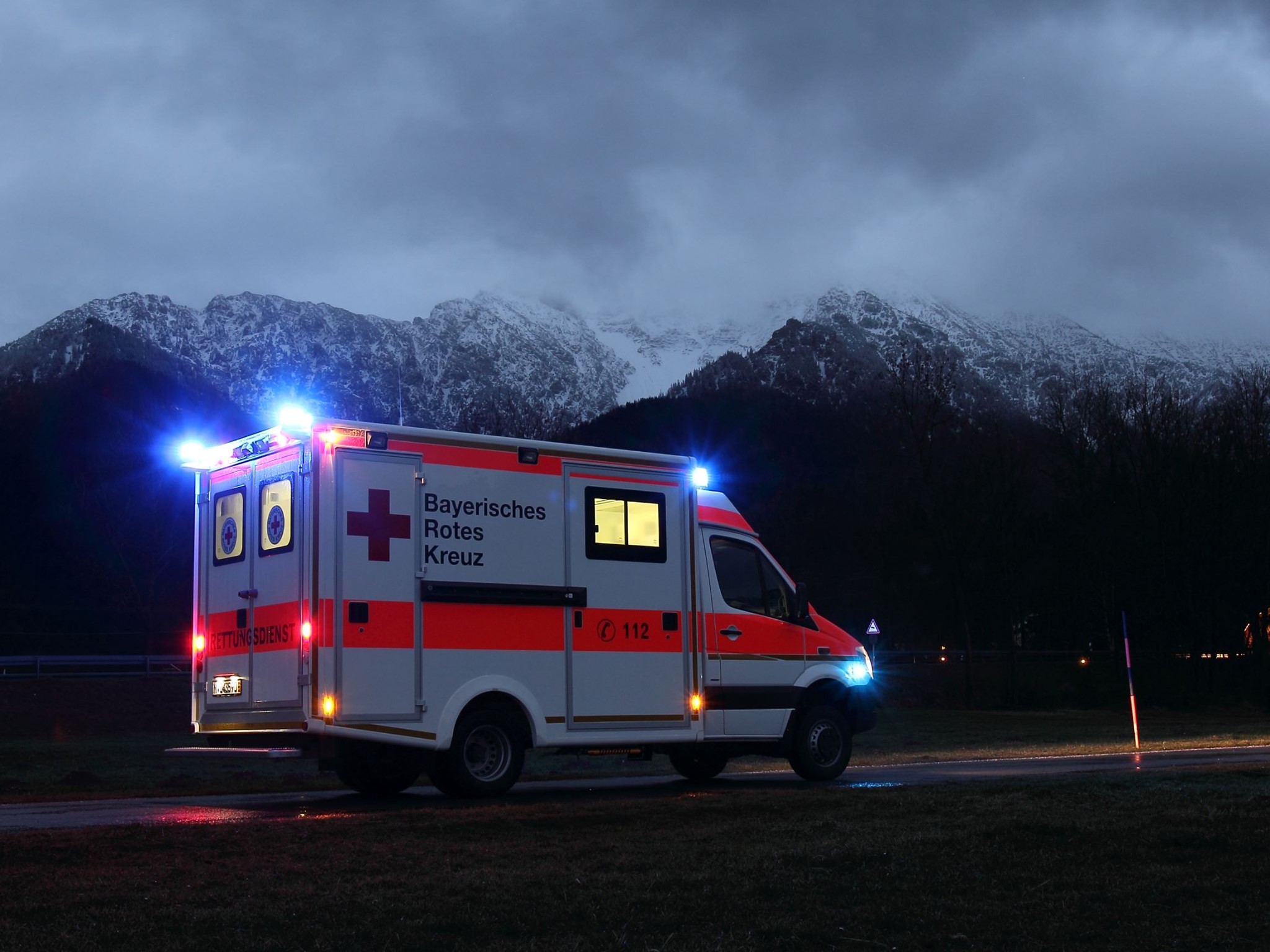 R e t t u n g s d i e n s t
R e t t u n g s d i e n s t
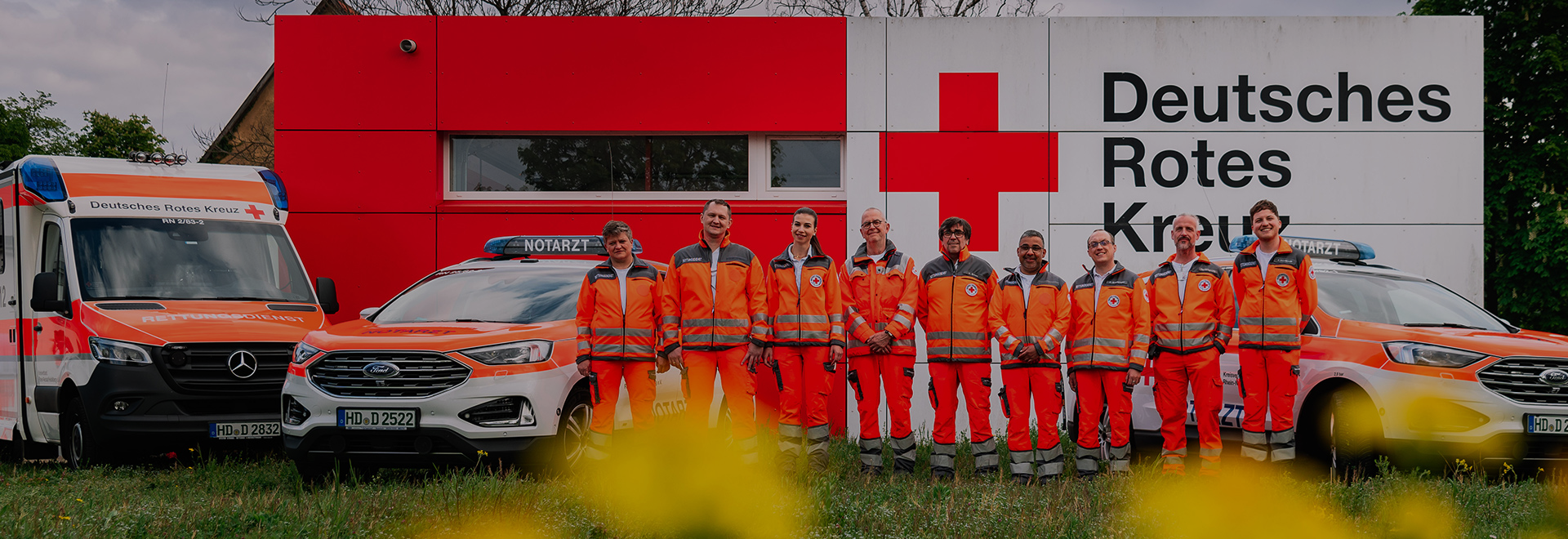 G l i e d e r u n g
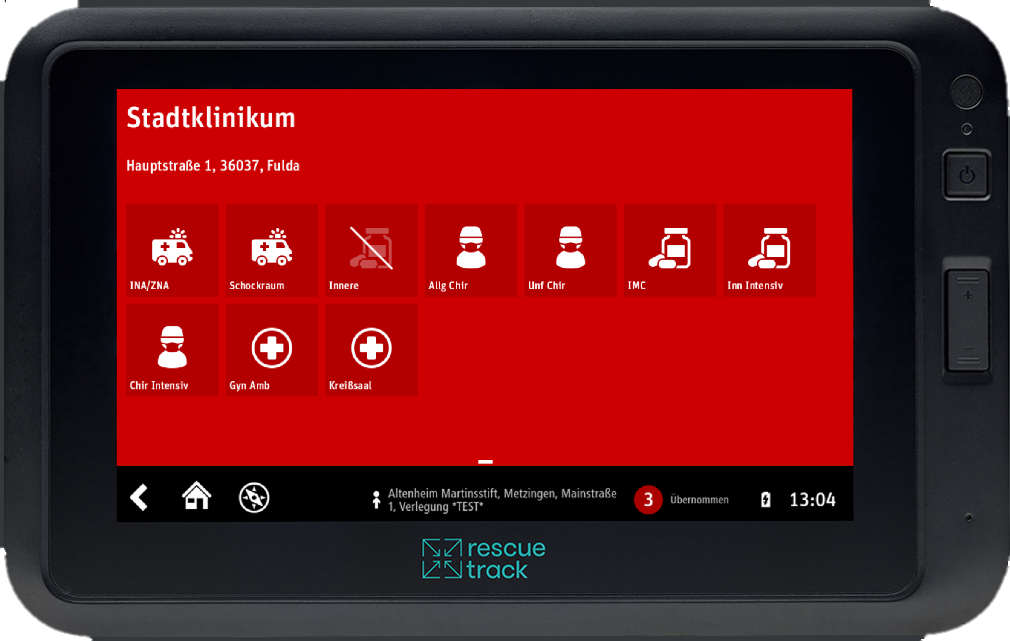 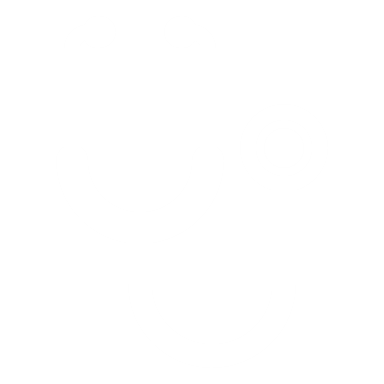 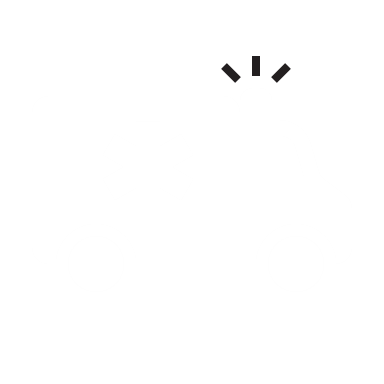 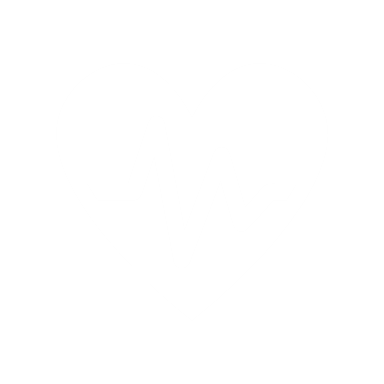 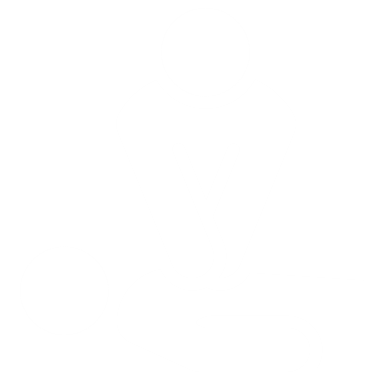 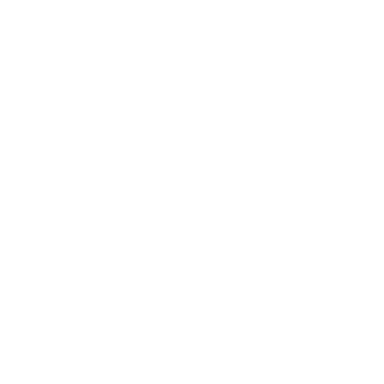 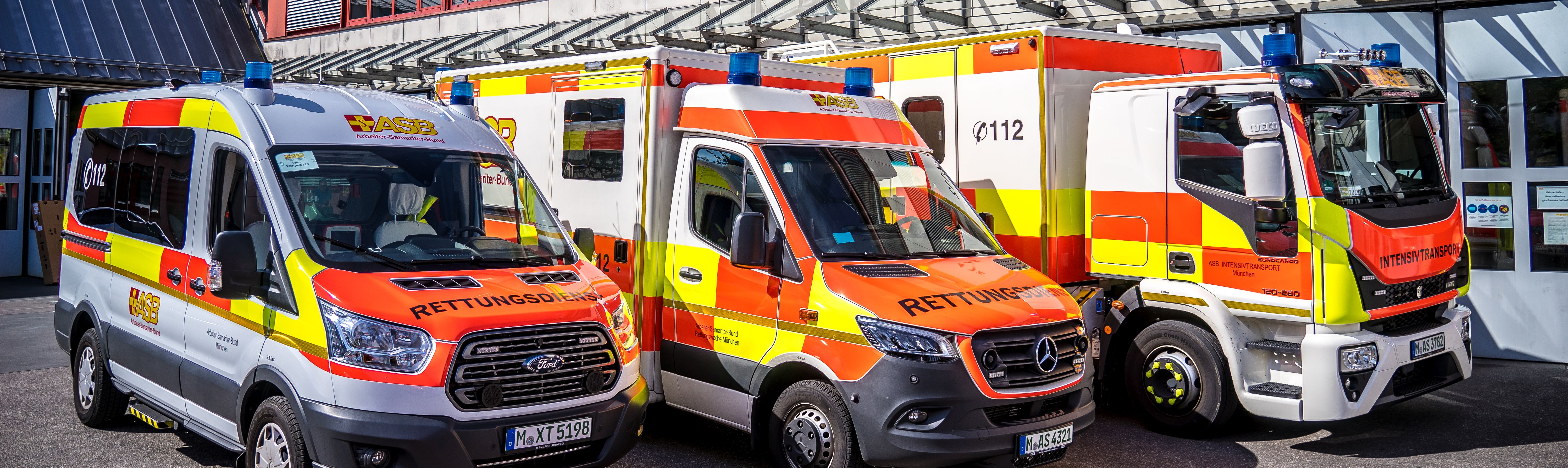 1. Einsatzmittel Rettungsdienst
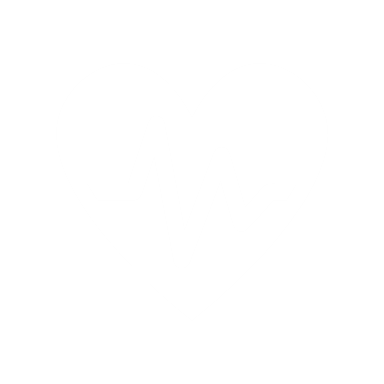 KTW
ITW
RTH
NEF
RTW
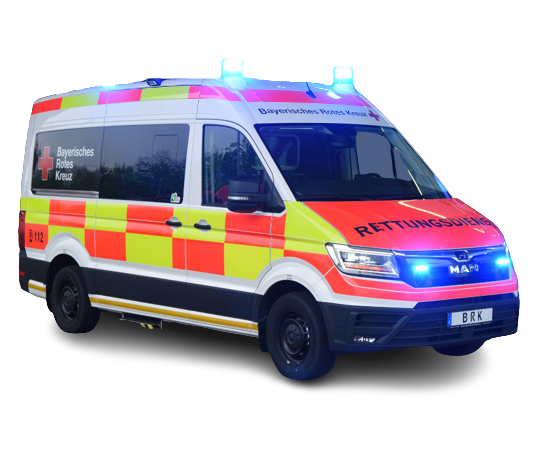 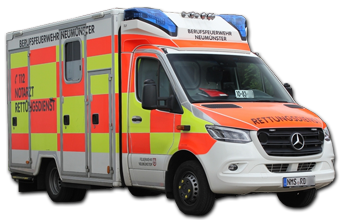 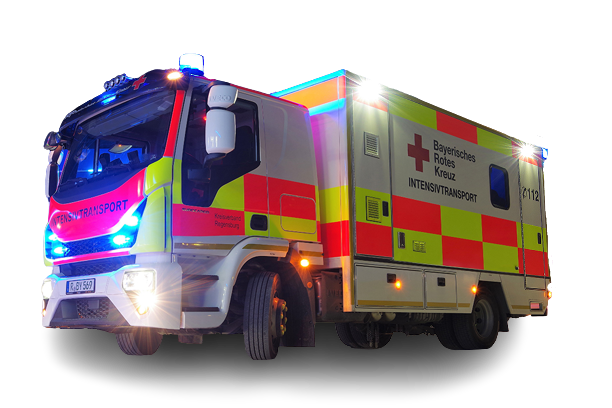 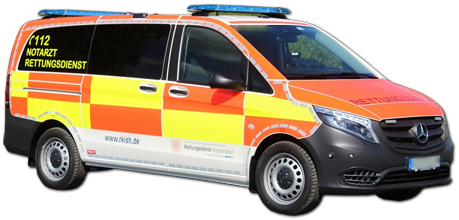 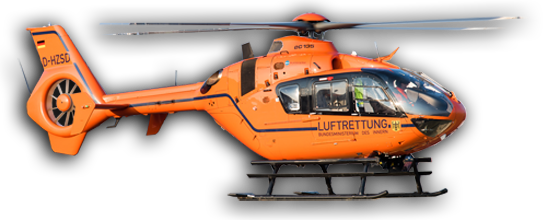 MTW
GRTW
ITH
GW-San
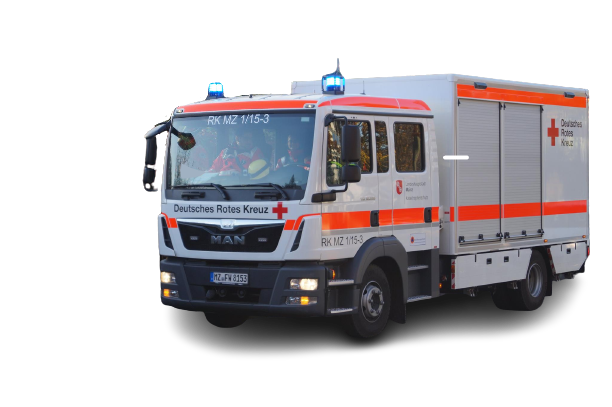 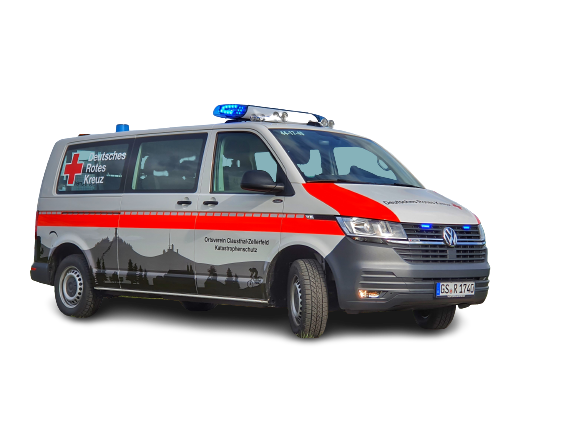 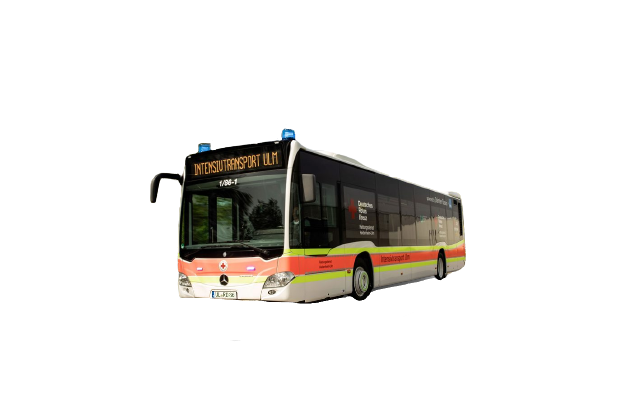 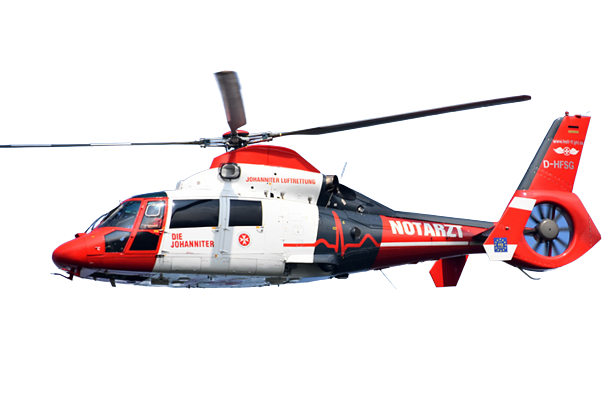 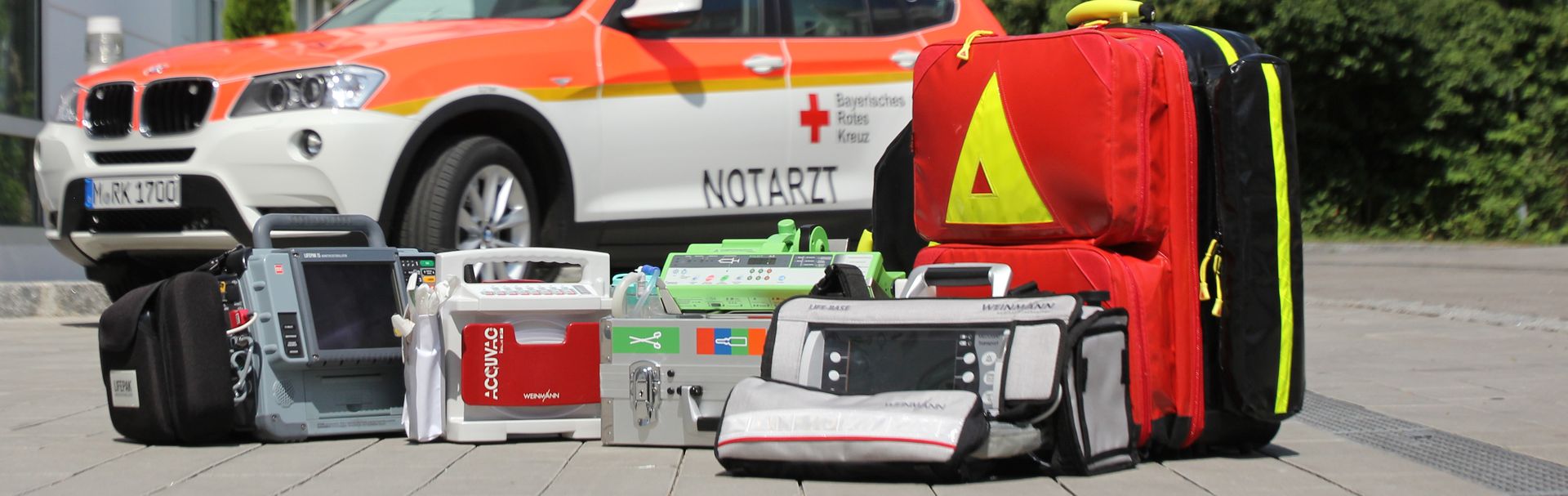 2. Ausstattung
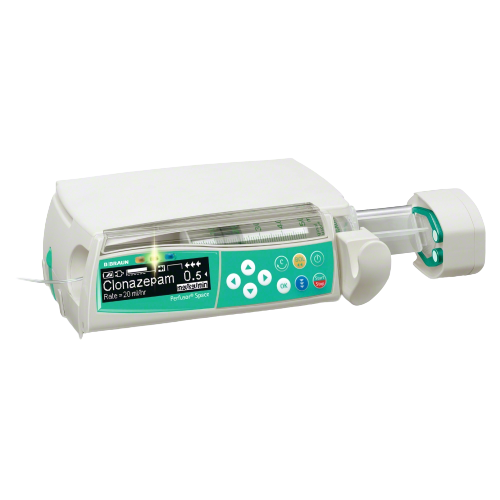 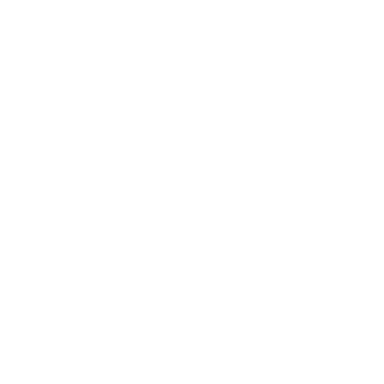 Spritzenpumpe
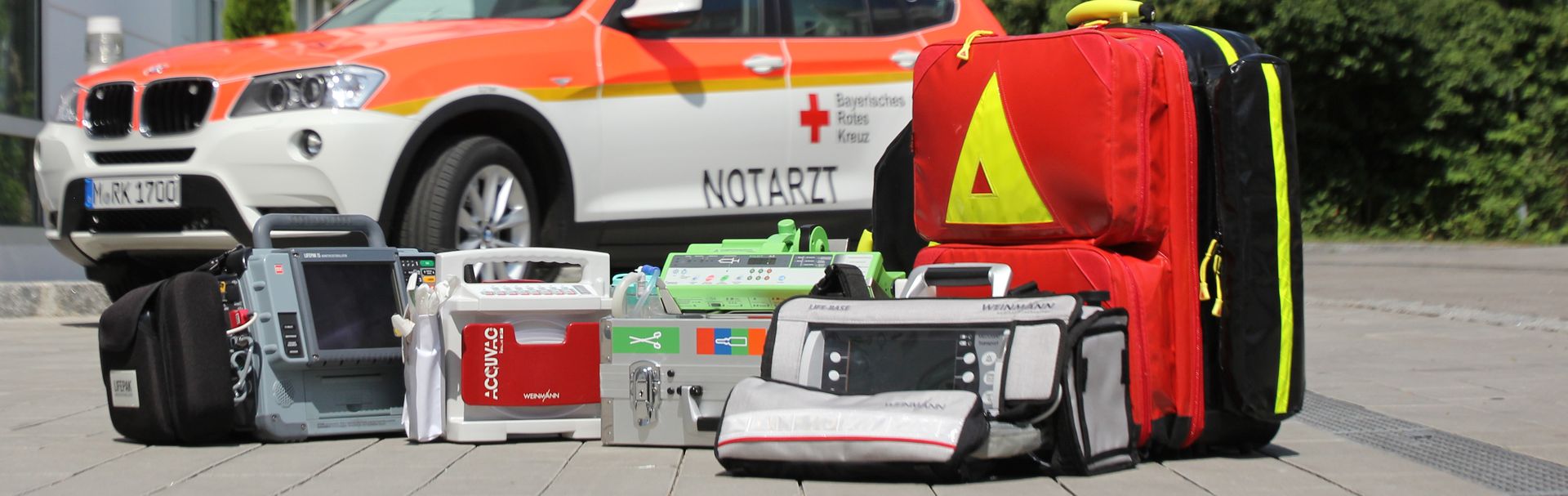 2. Ausstattung
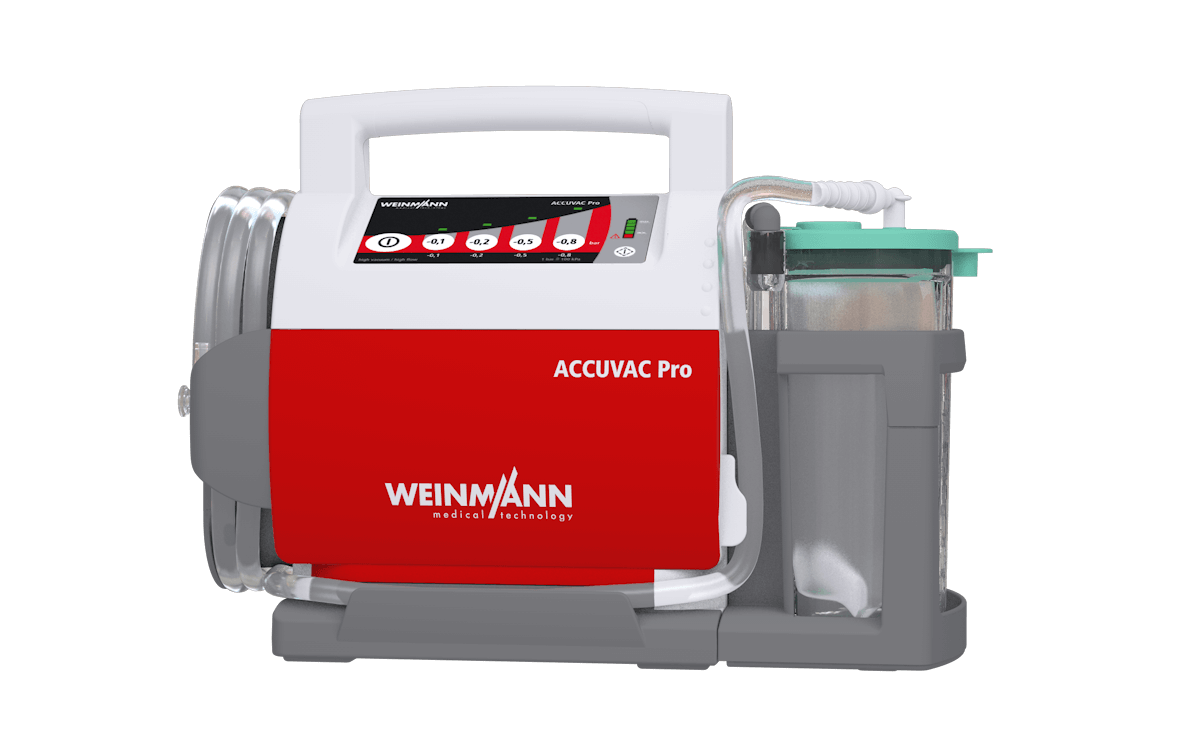 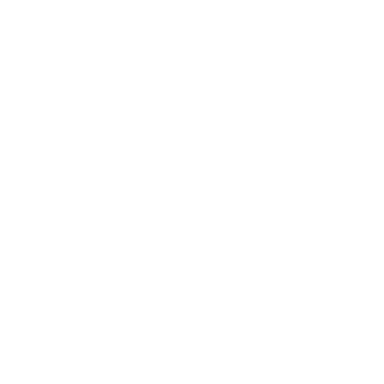 Absaugpumpe
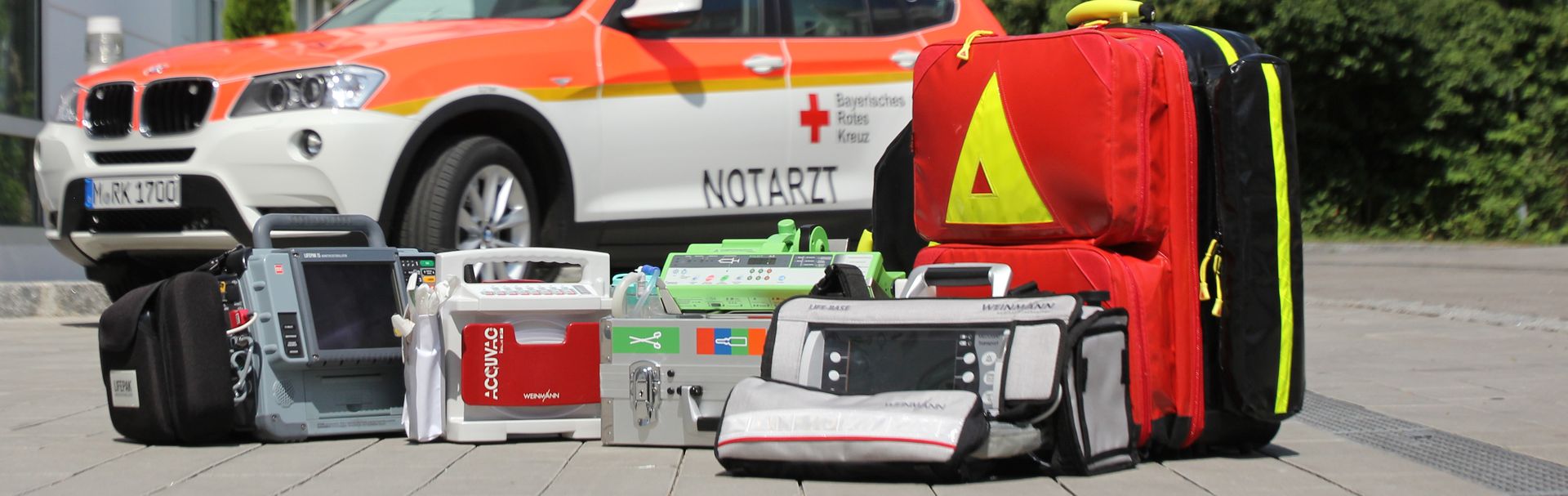 2. Ausstattung
Cornplus 3T
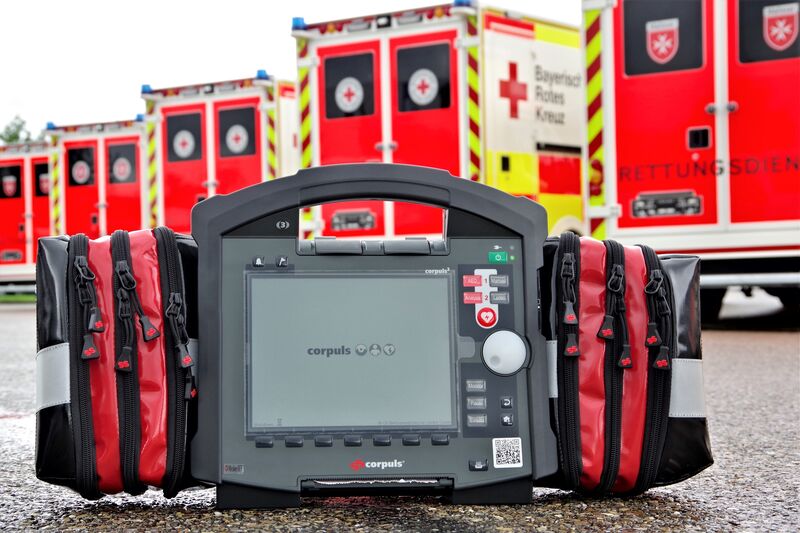 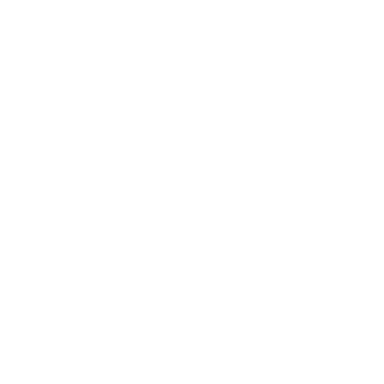 EKG/DEFI/MONITOR
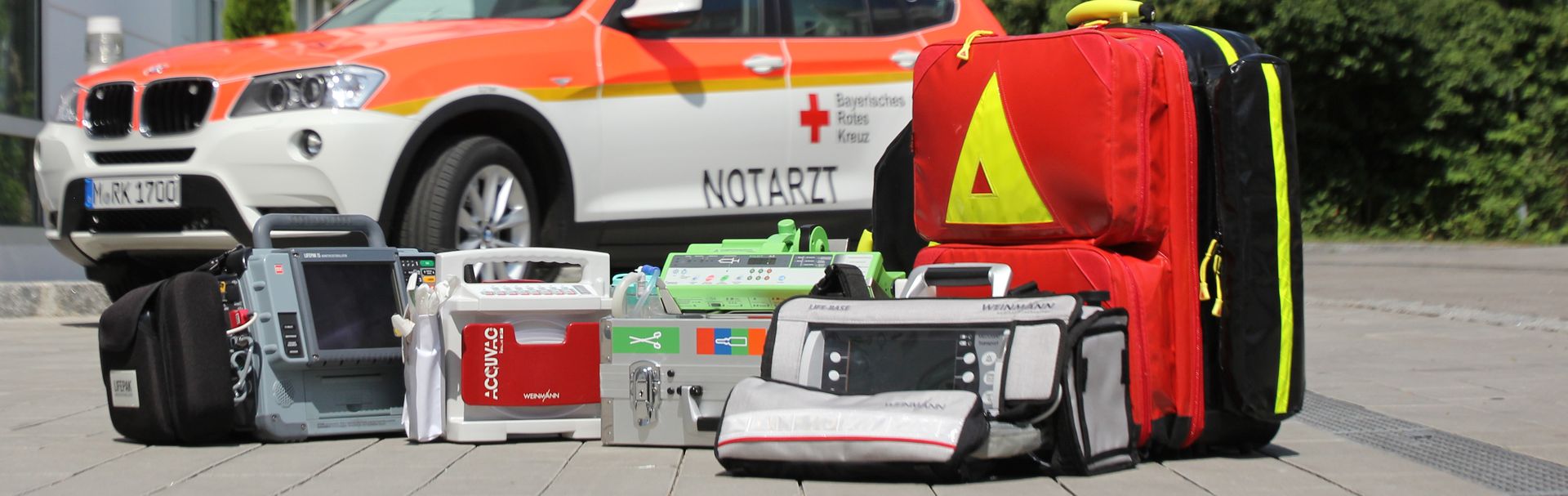 2. Ausstattung
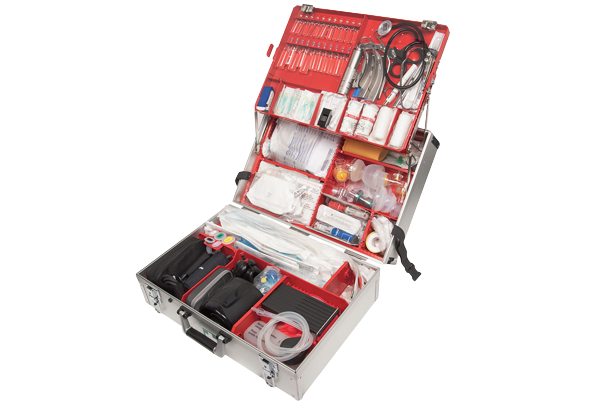 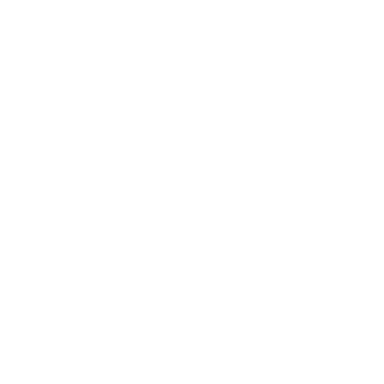 Notfallkoffer
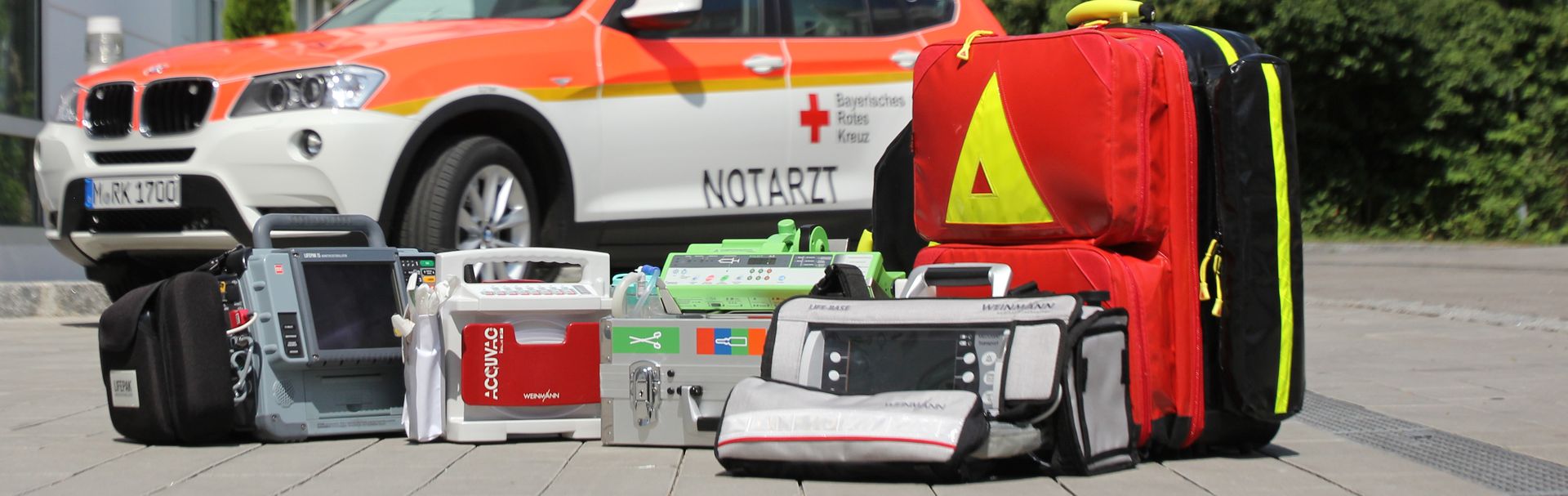 2. Ausstattung
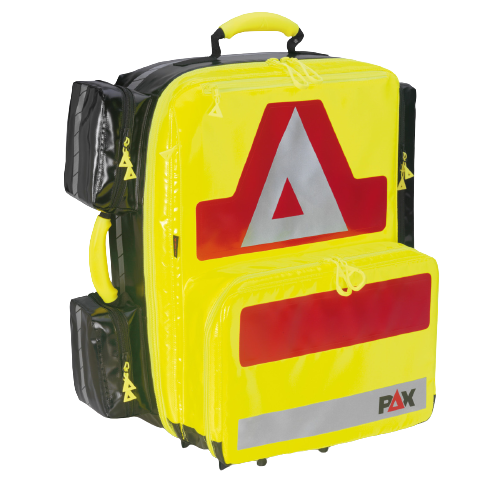 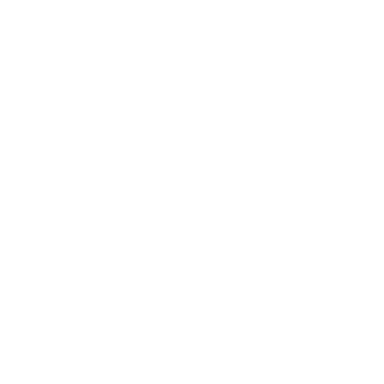 PAX WASSERKUPPE L - ST-FT
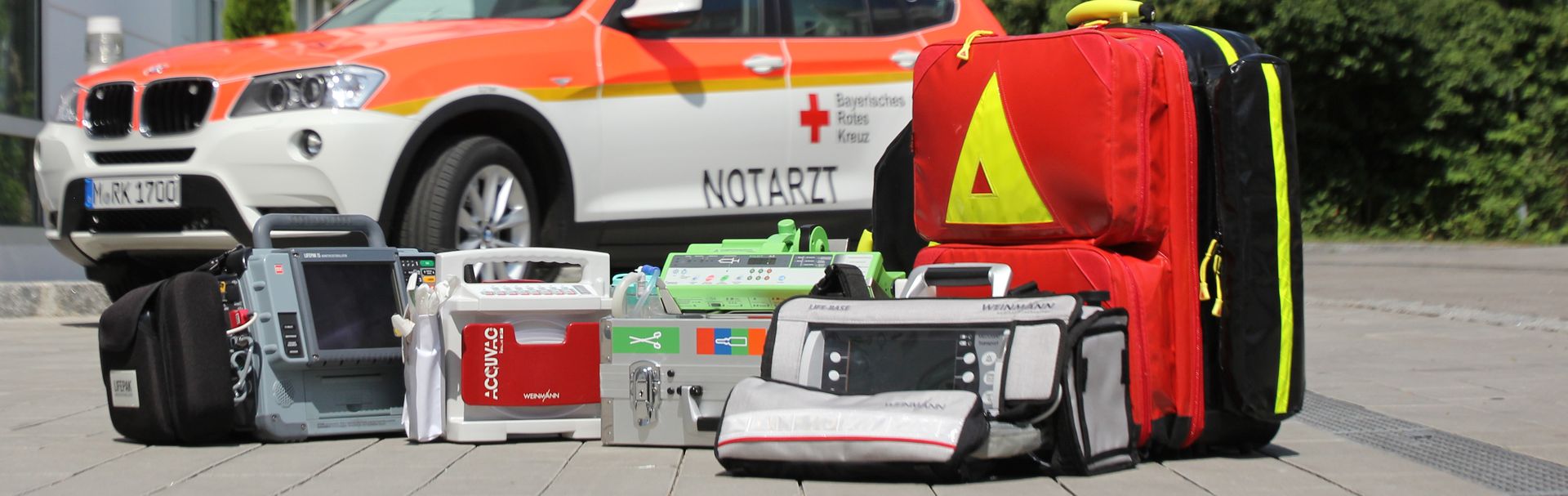 2. Ausstattung
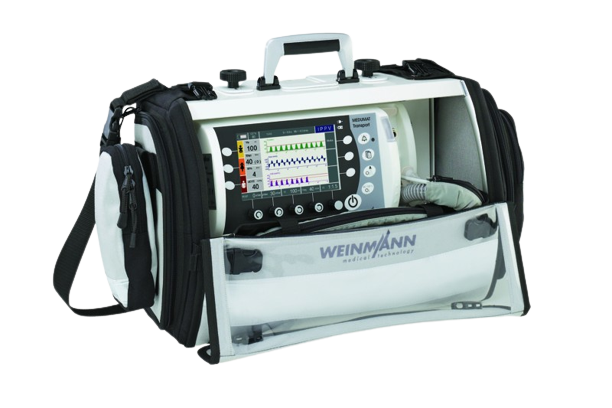 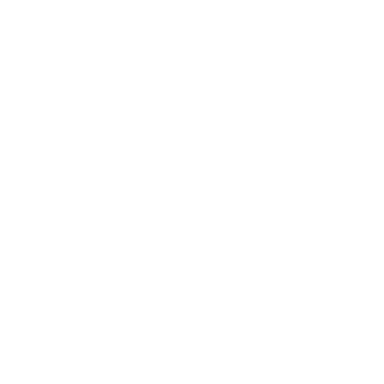 Weinmann LIFE-BASE 4 NG
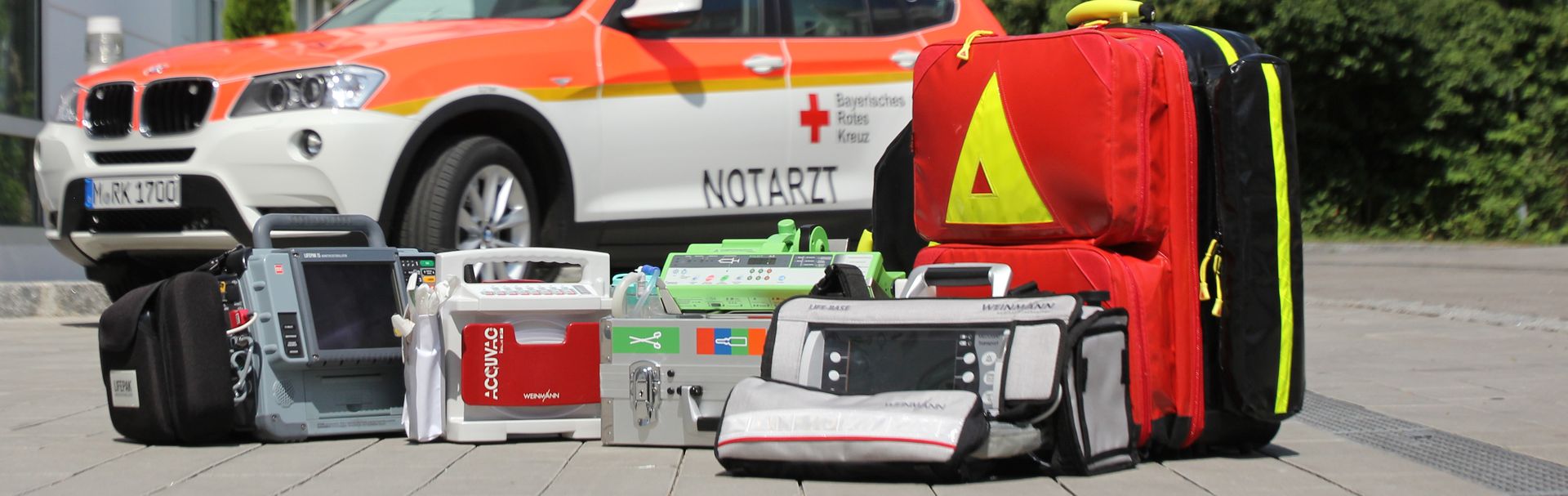 2. Ausstattung
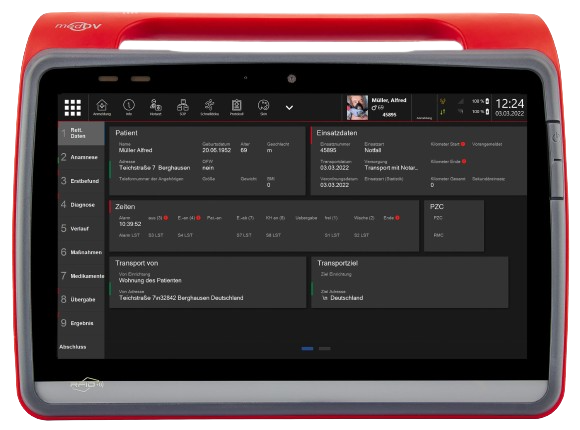 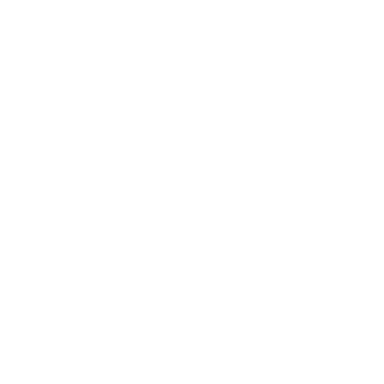 nidaped
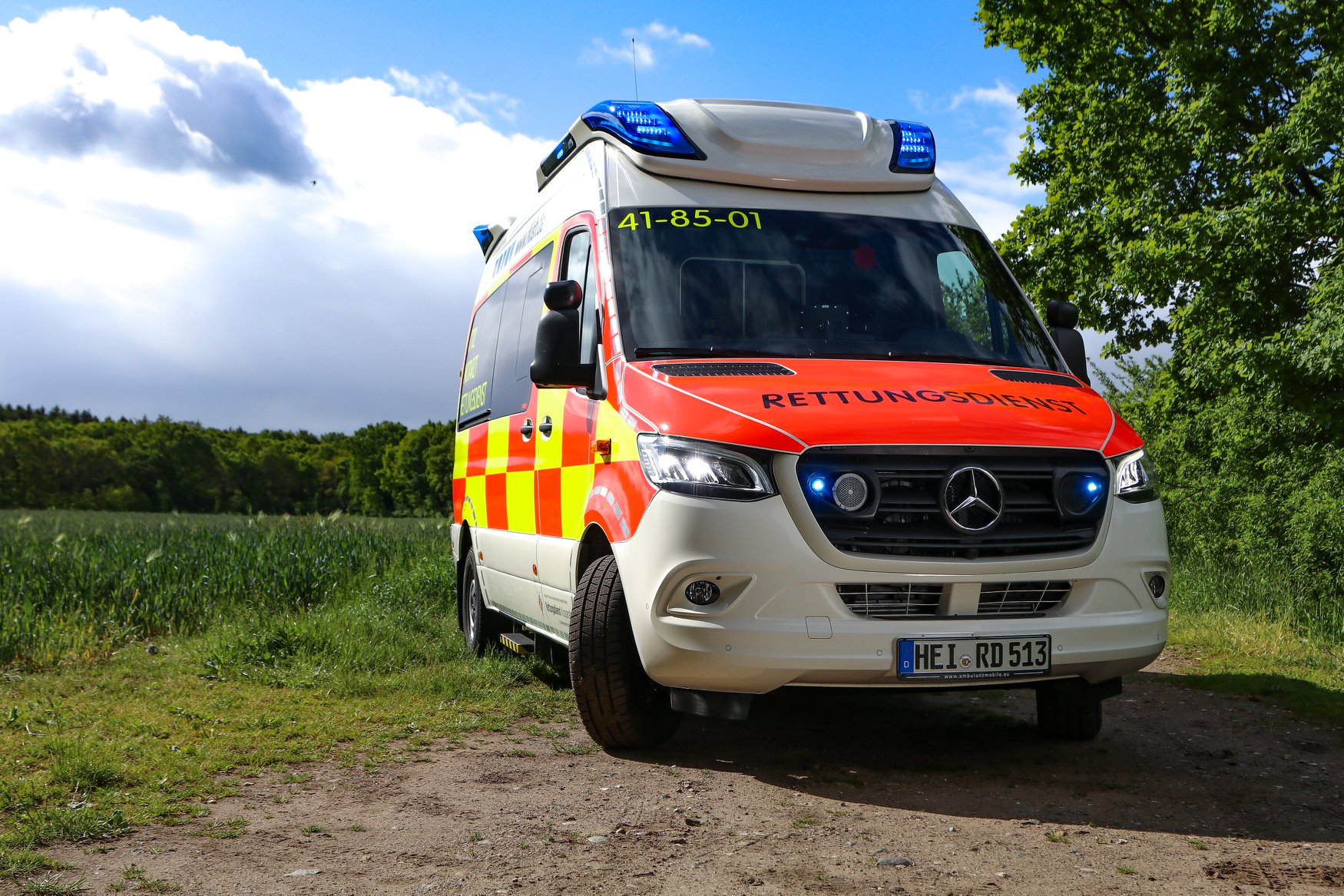 3. Aufgaben
Sekundär Aufgaben
Primär Aufgaben
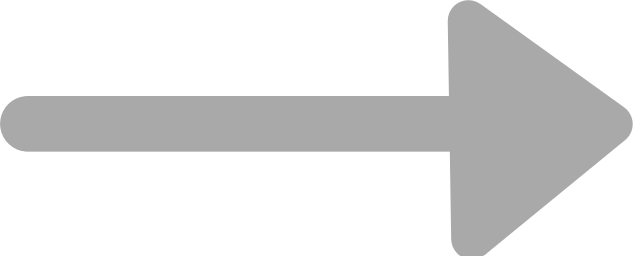 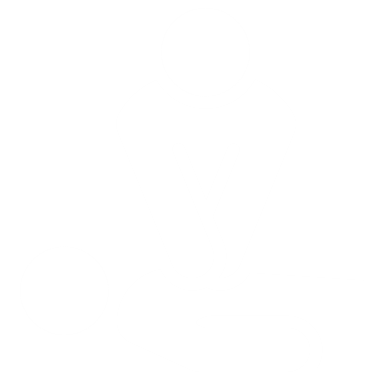 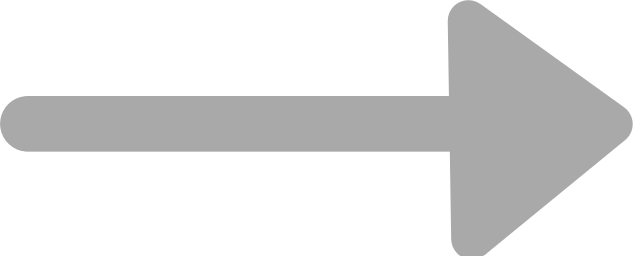 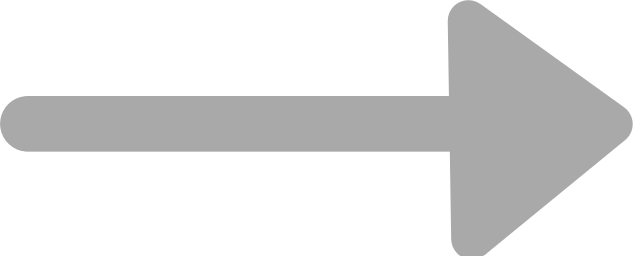 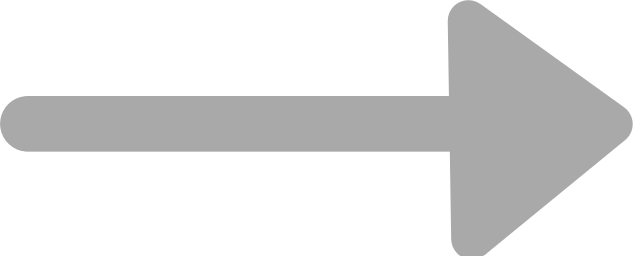 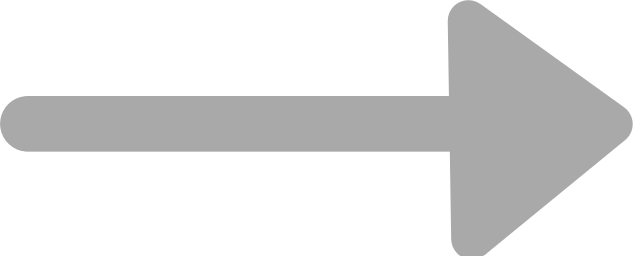 Notfallrettung
Einsatzdokumentation
Unterstützung bei Events
Partientenverlegungen
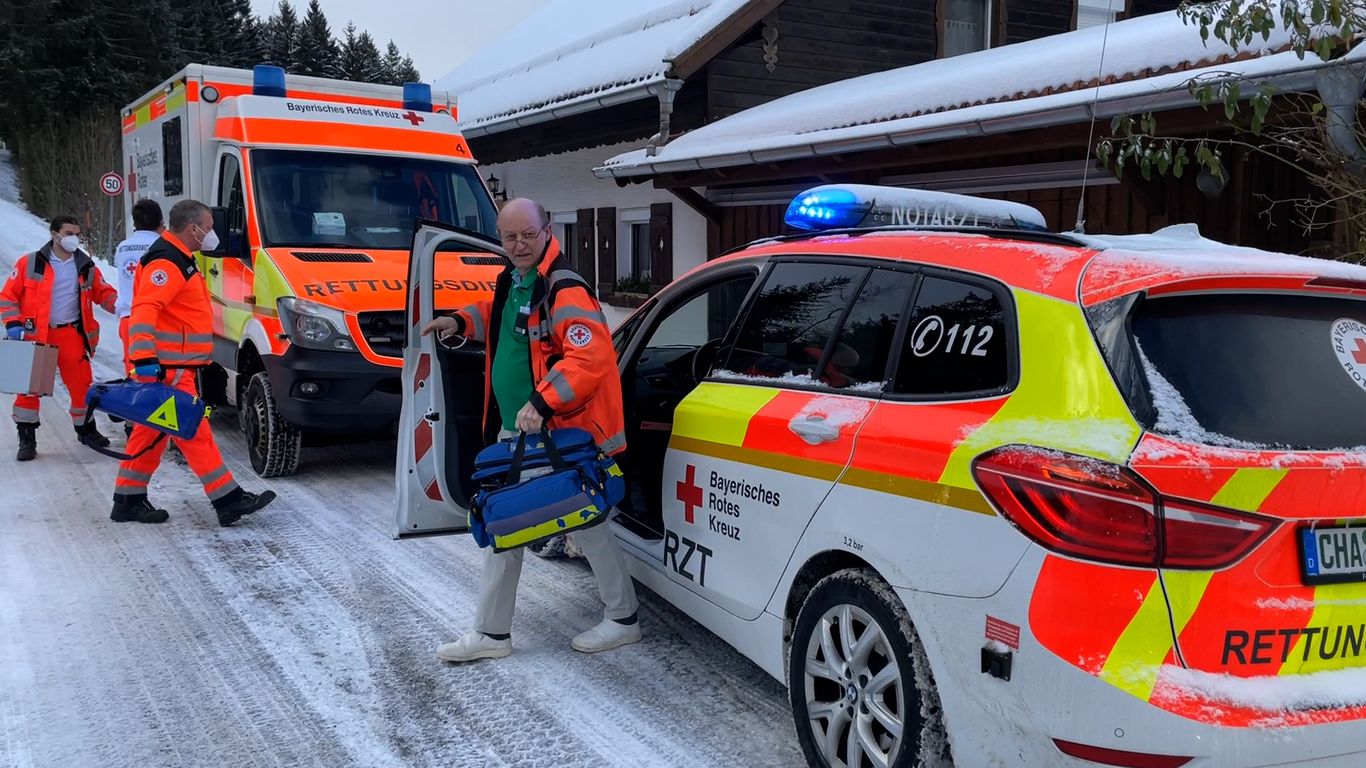 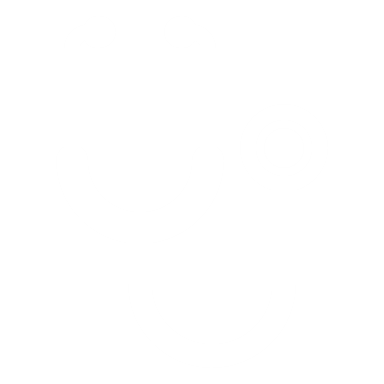 4. Wann kommt der Notarzt
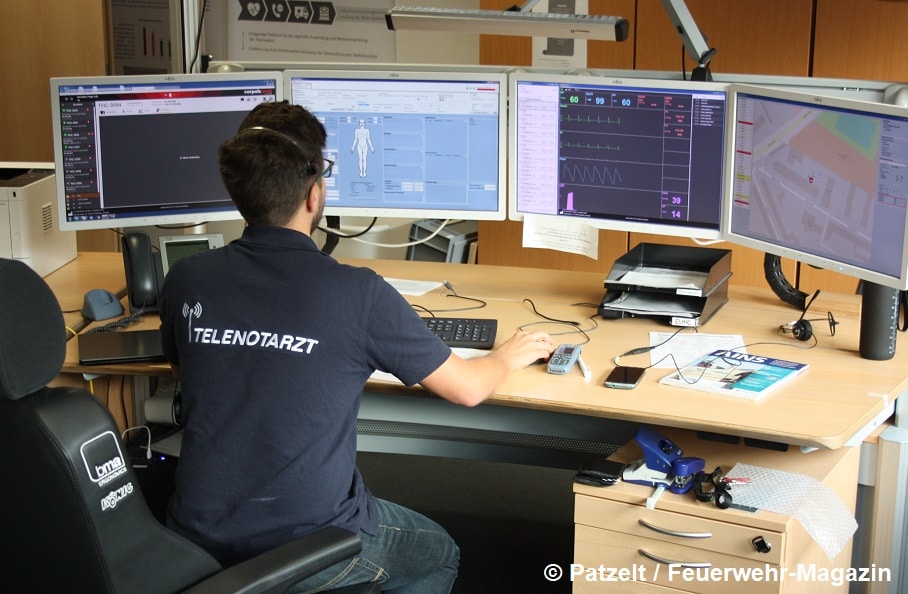 RTW
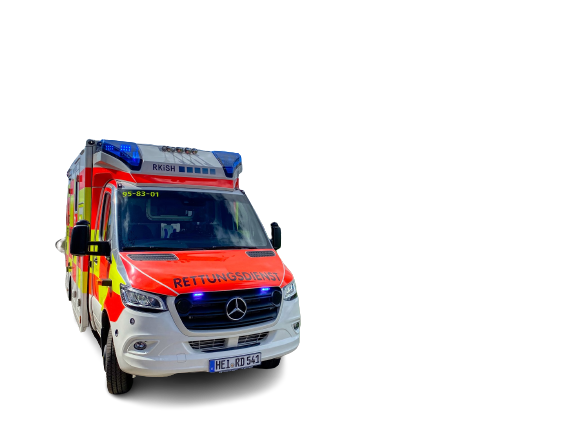 NEF
RTH
Telenotarzt
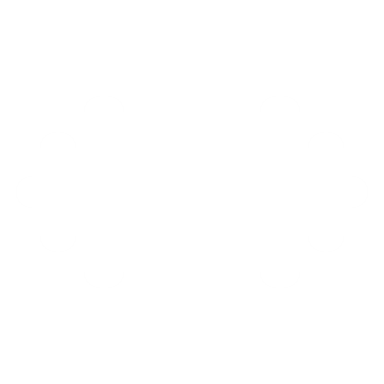 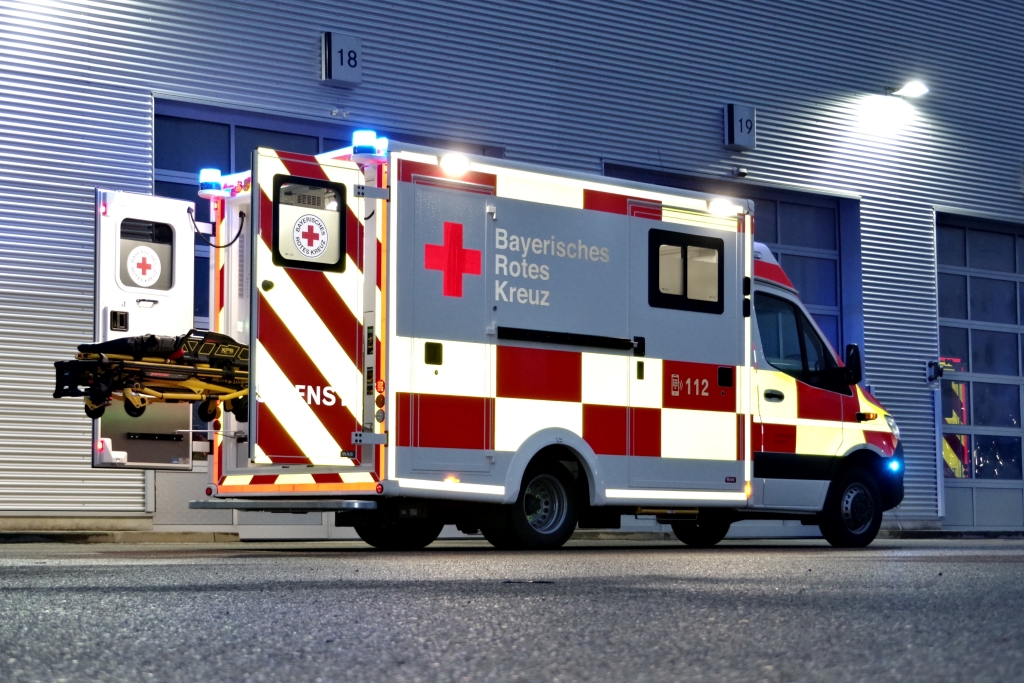 SCHWERPUNKT
5. RTW (Rettungstransportwagen)
Aufgaben des RTW:
- Primär u. Sekundäreinsätze
- Transport von Patienten
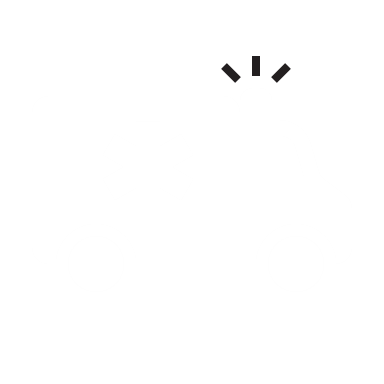 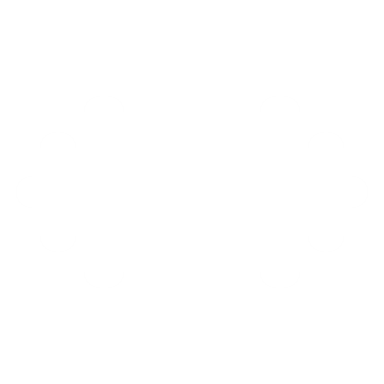 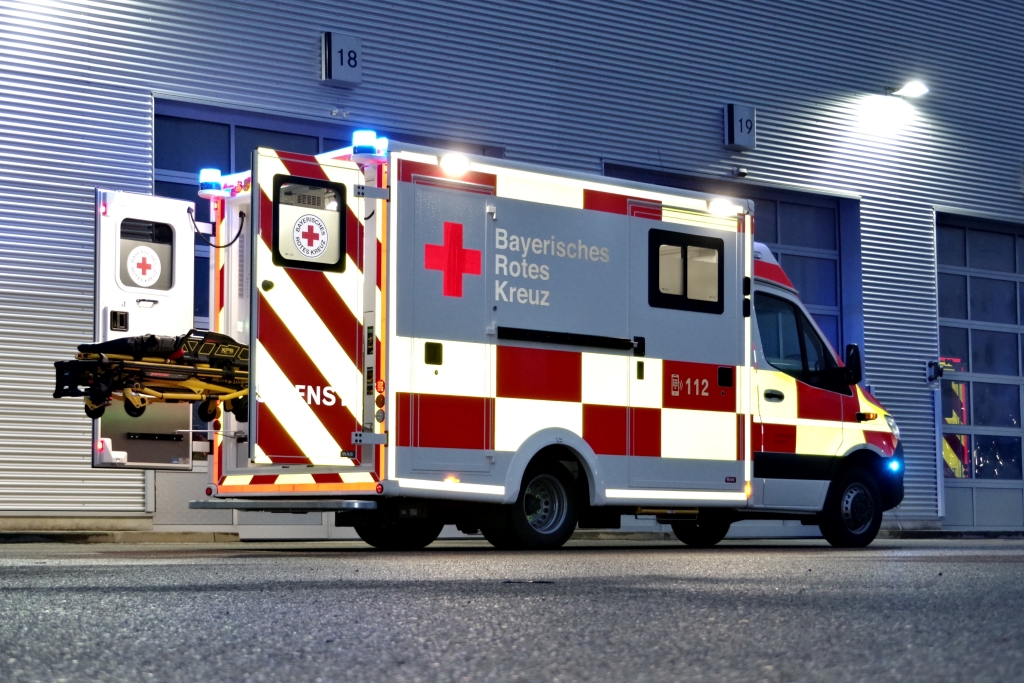 SCHWERPUNKT
5. RTW (Rettungstransportwagen)
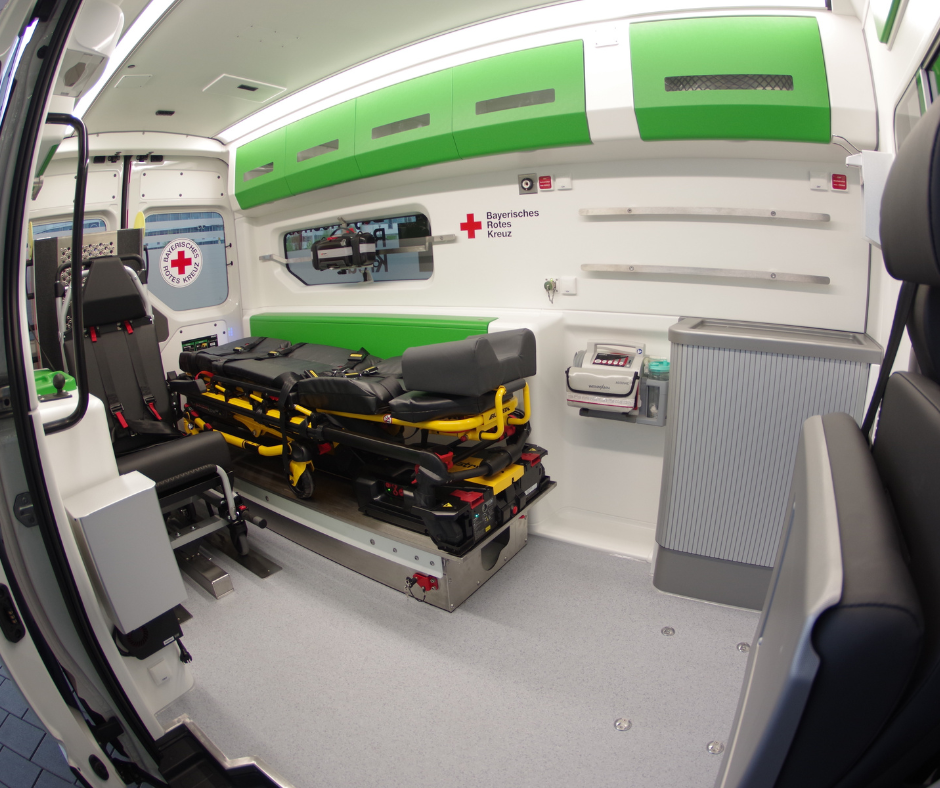 Unterschiede zum KTW:
- Ausstattung
- Größe
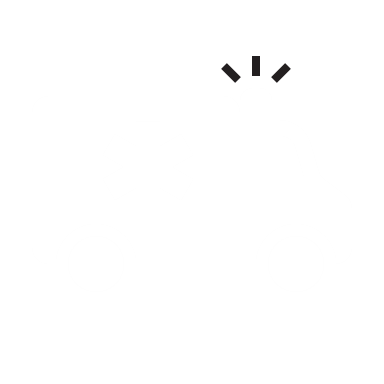 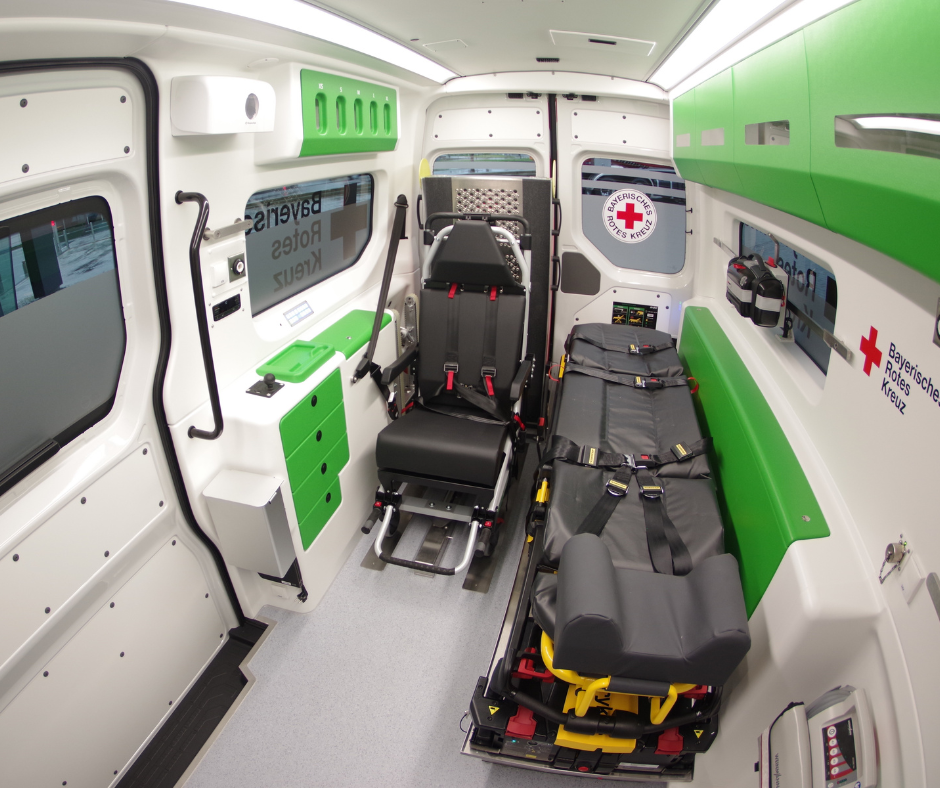 - Besatzung
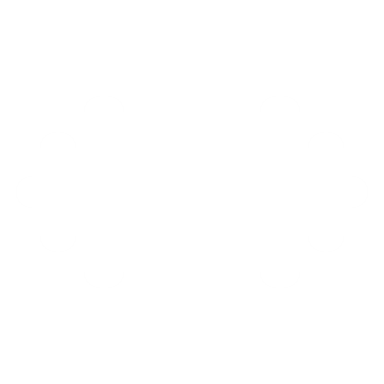 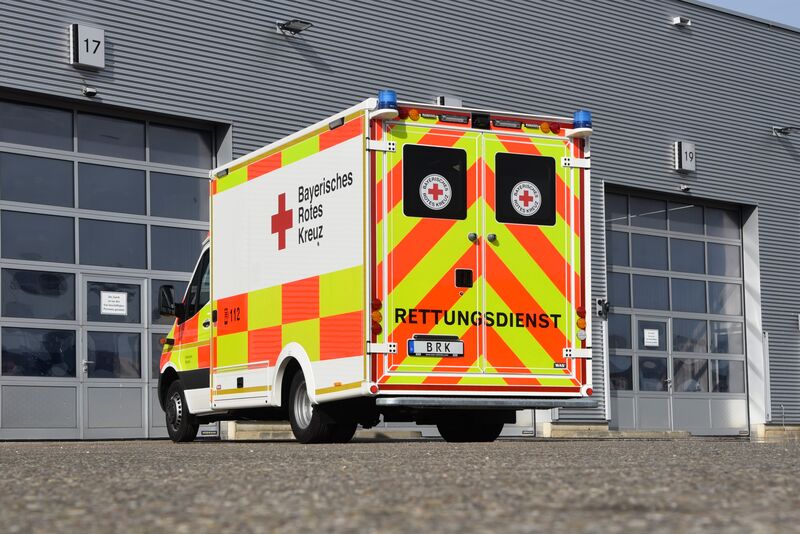 SCHWERPUNKT
Was ist im RTW verlastet
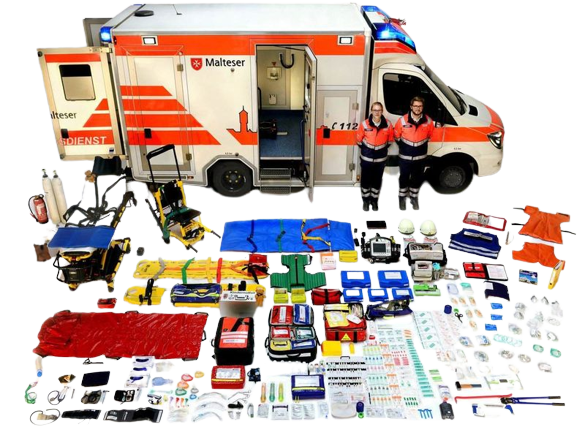 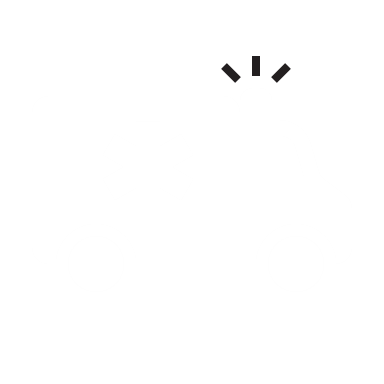 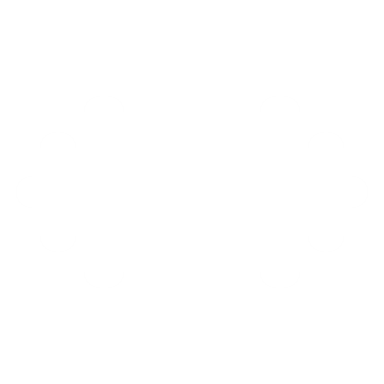 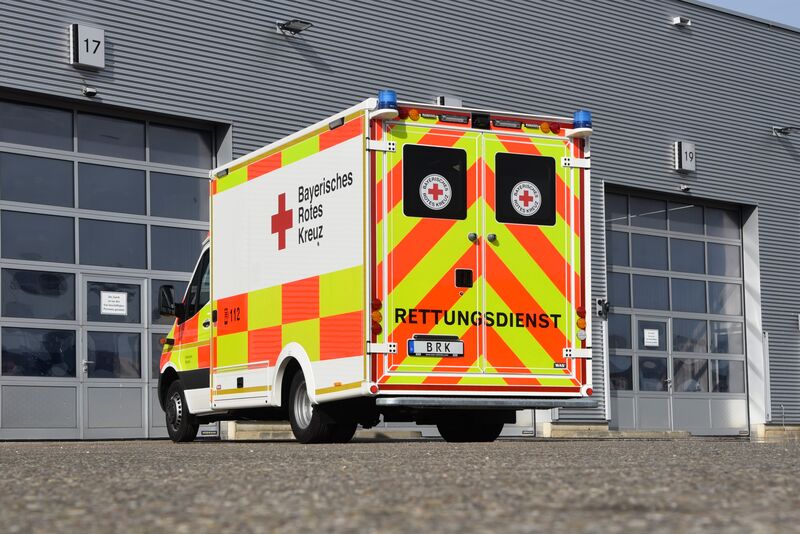 SCHWERPUNKT
Stair-Pro [Treppenstuhl]
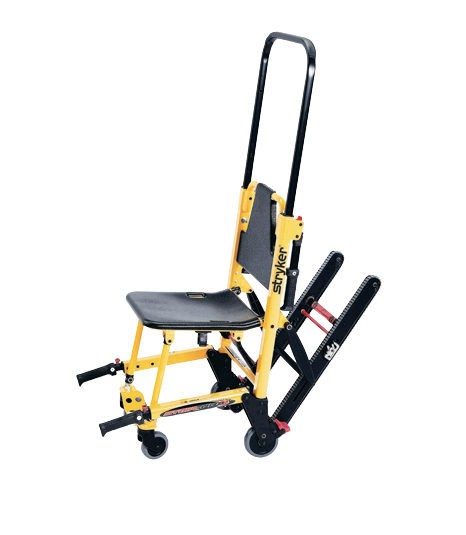 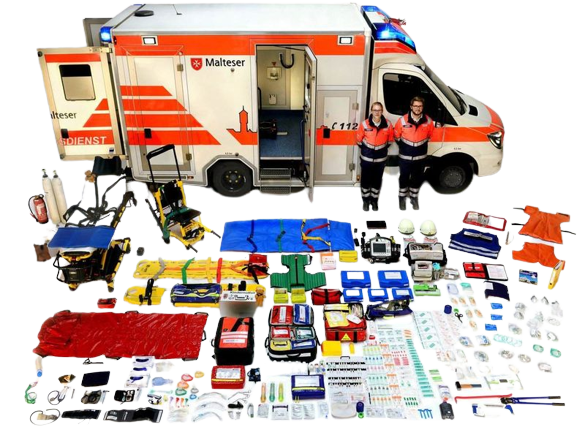 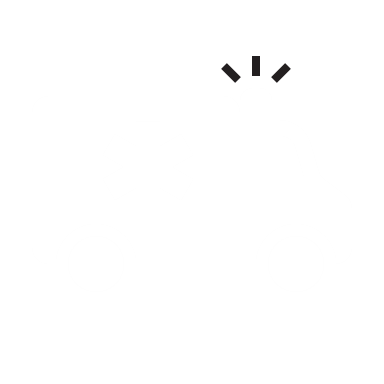 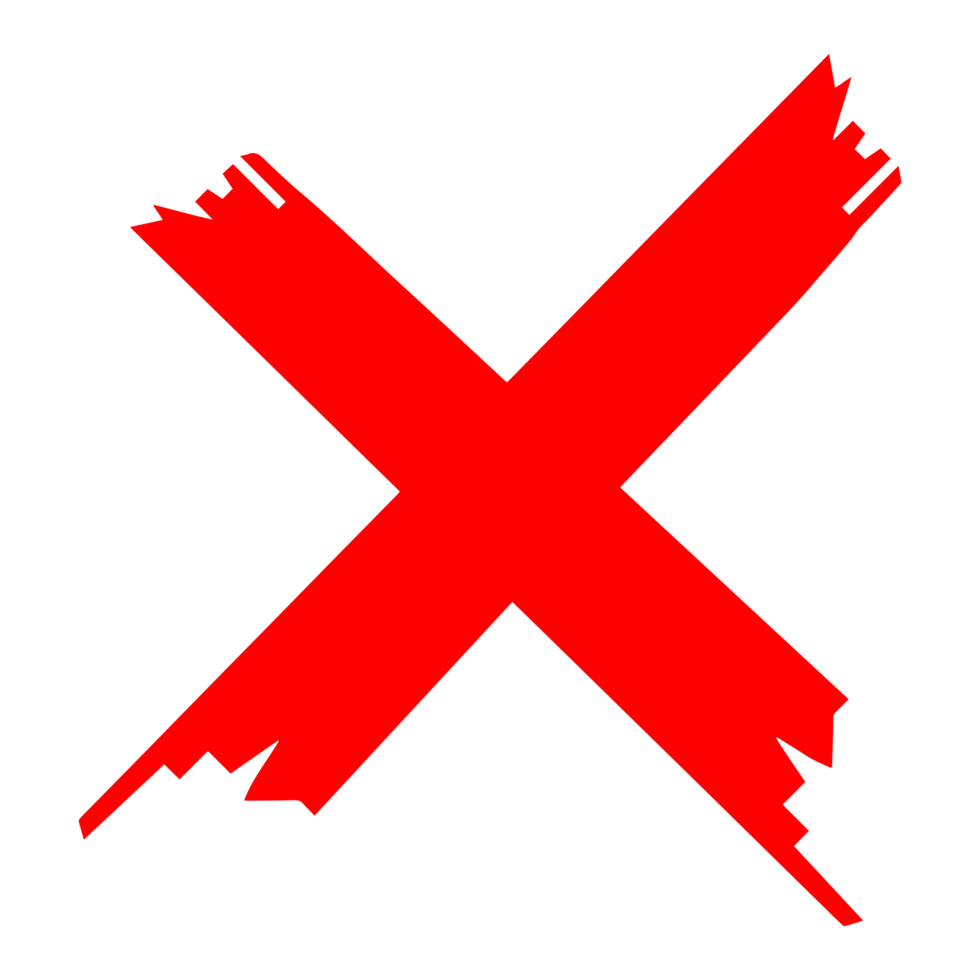 Power-PRO 2 [Trage]
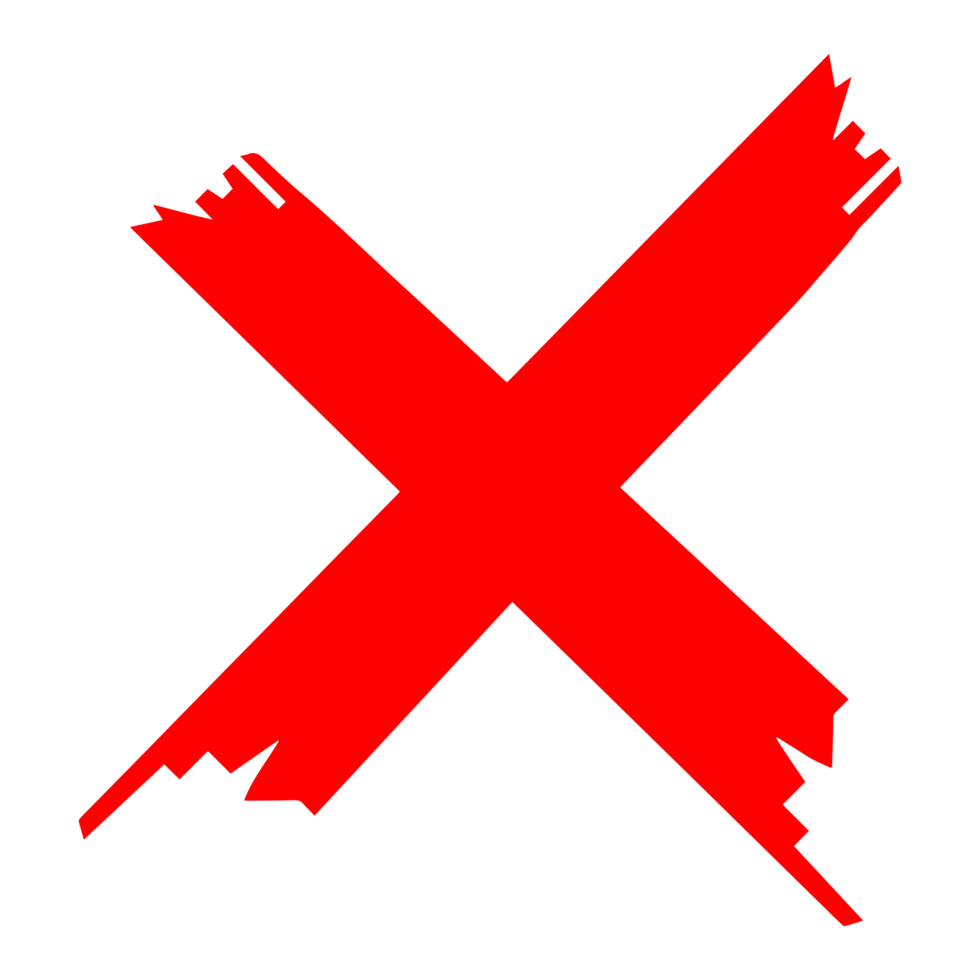 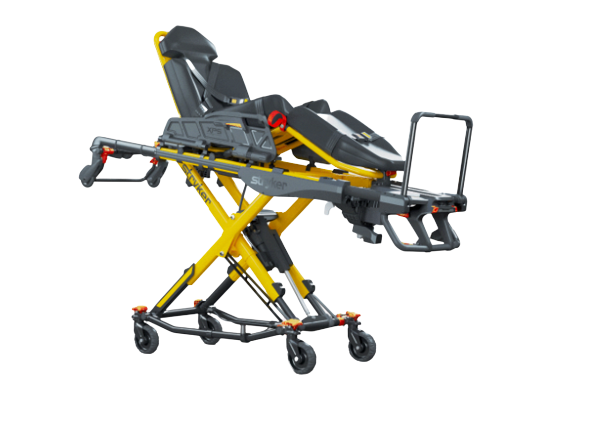 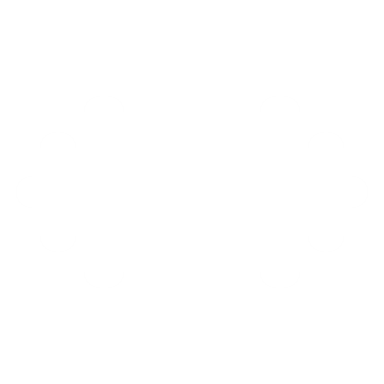 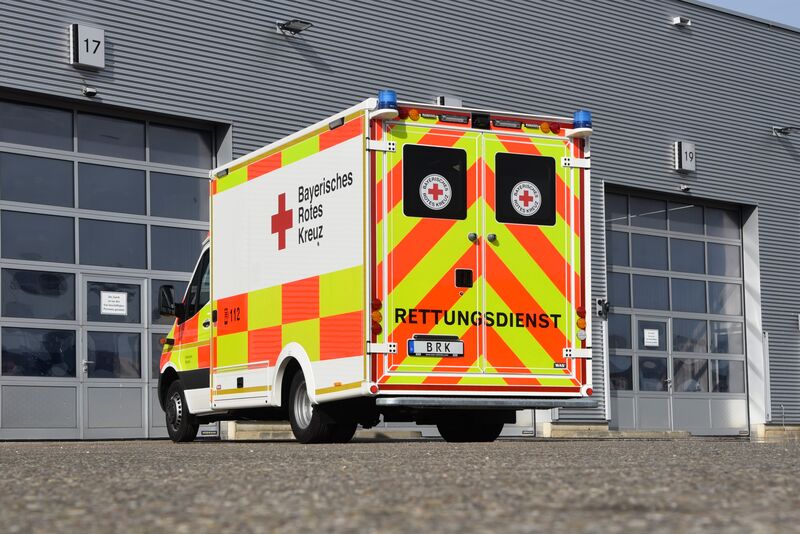 SCHWERPUNKT
2x Sauerstoffflasche
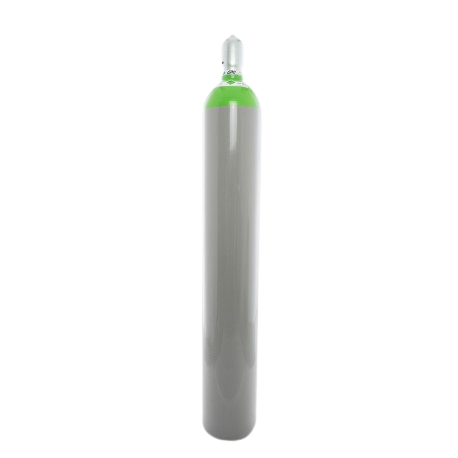 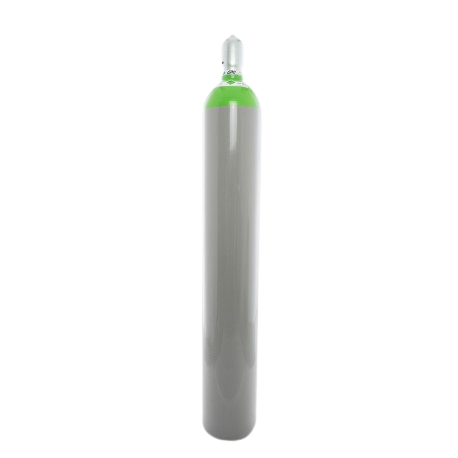 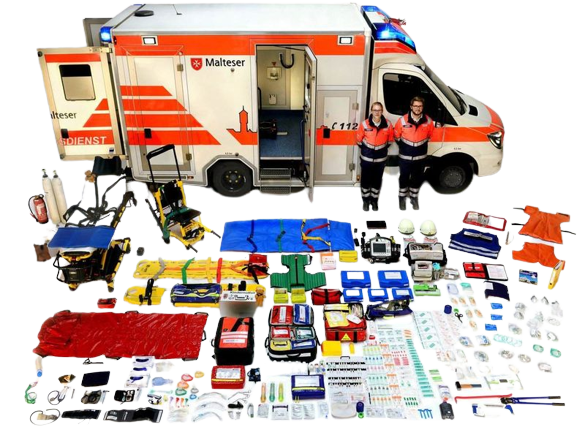 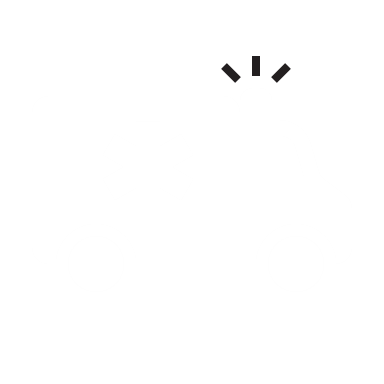 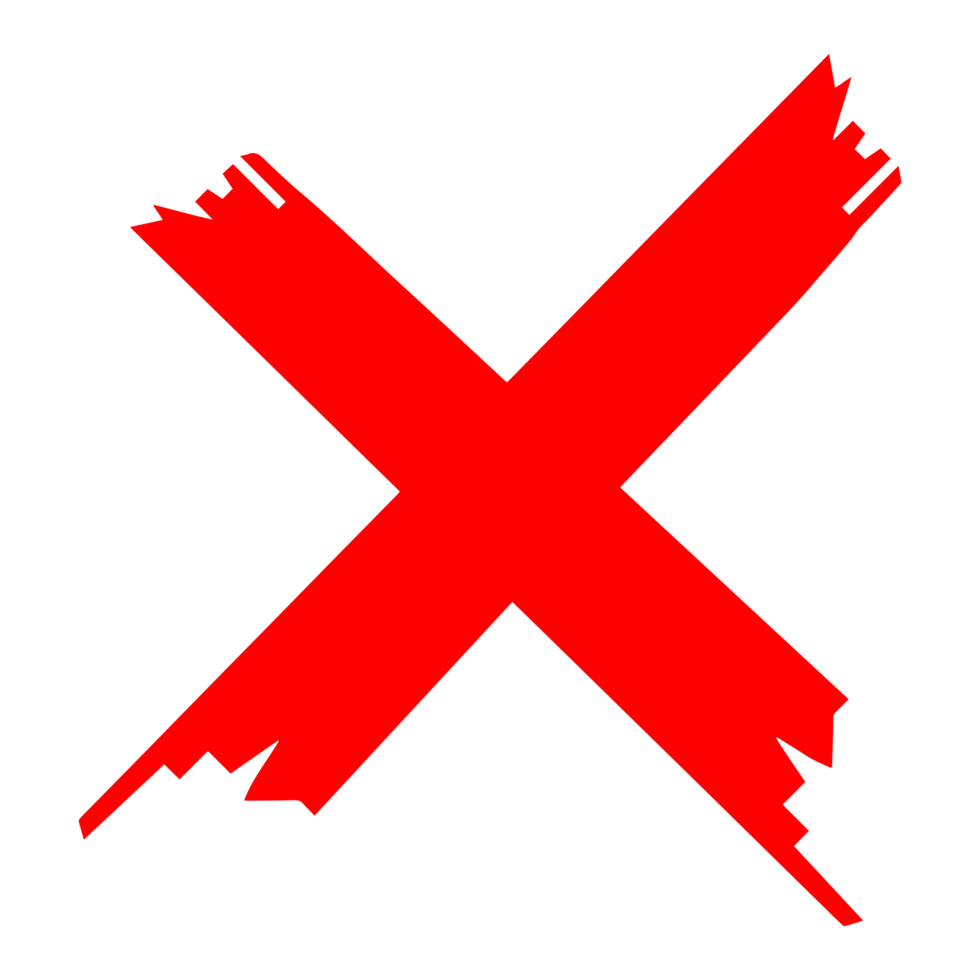 Feuerlöscher
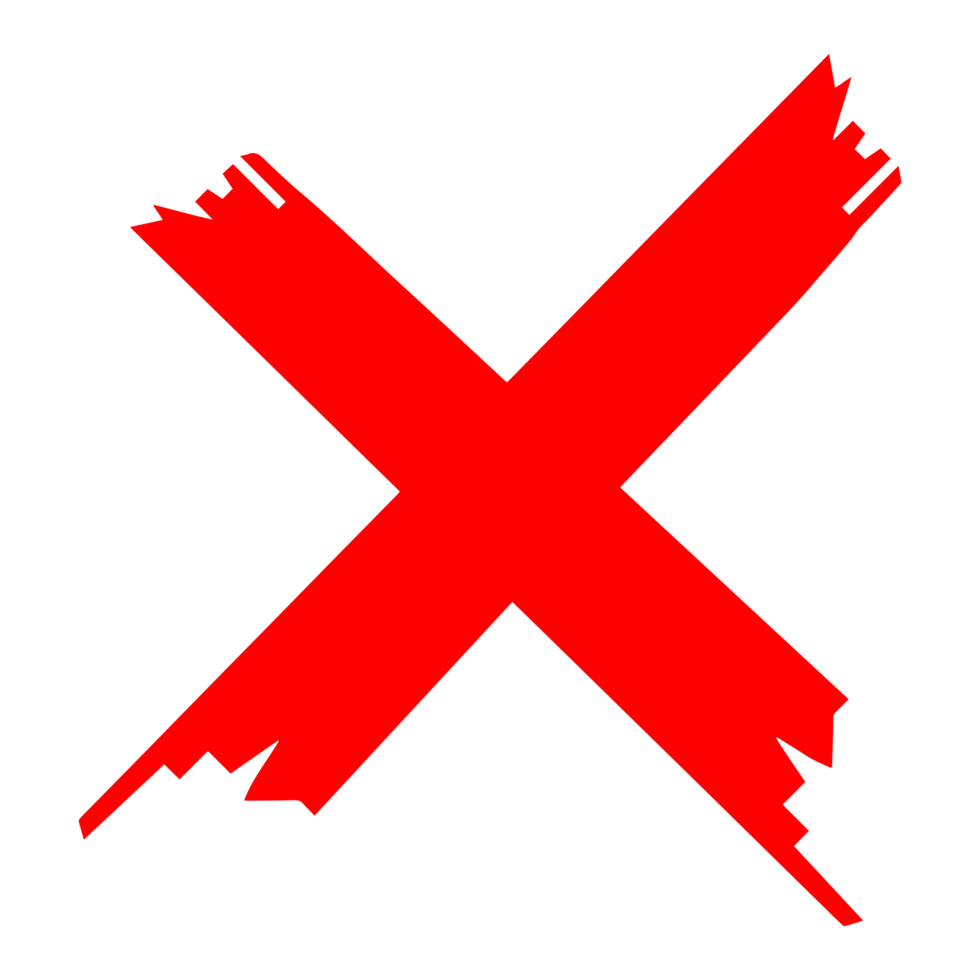 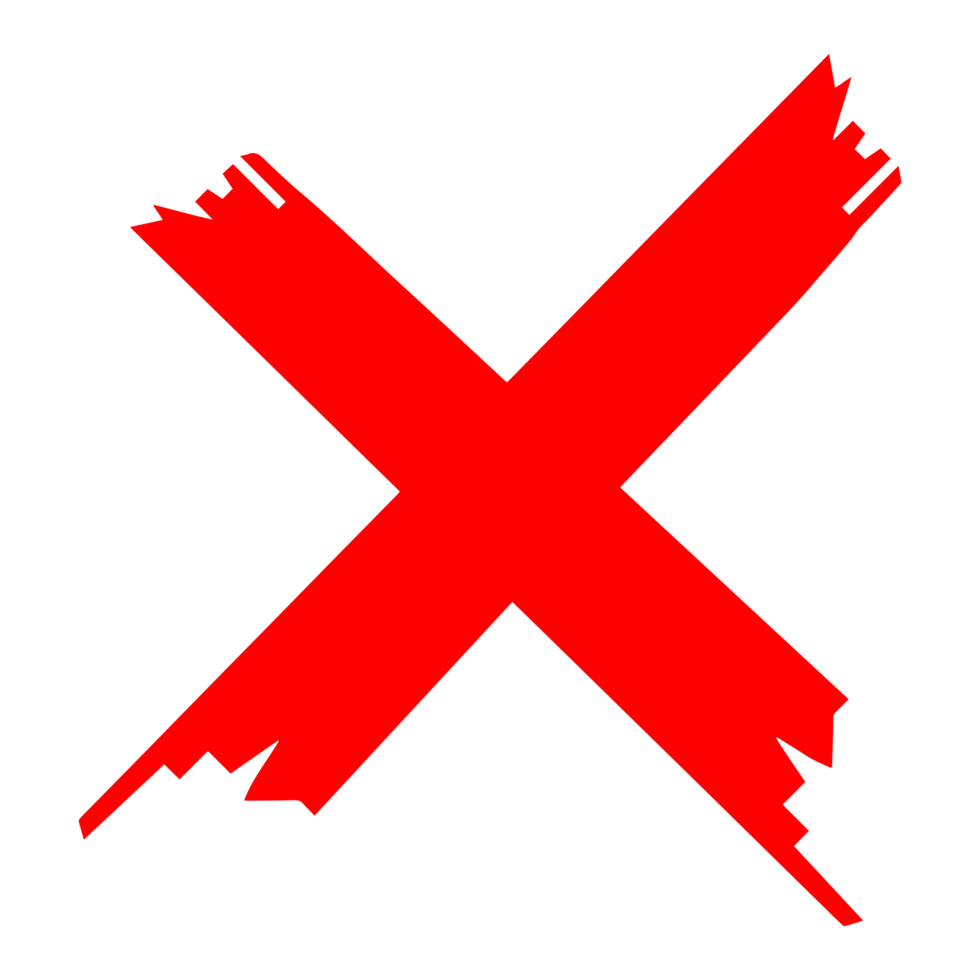 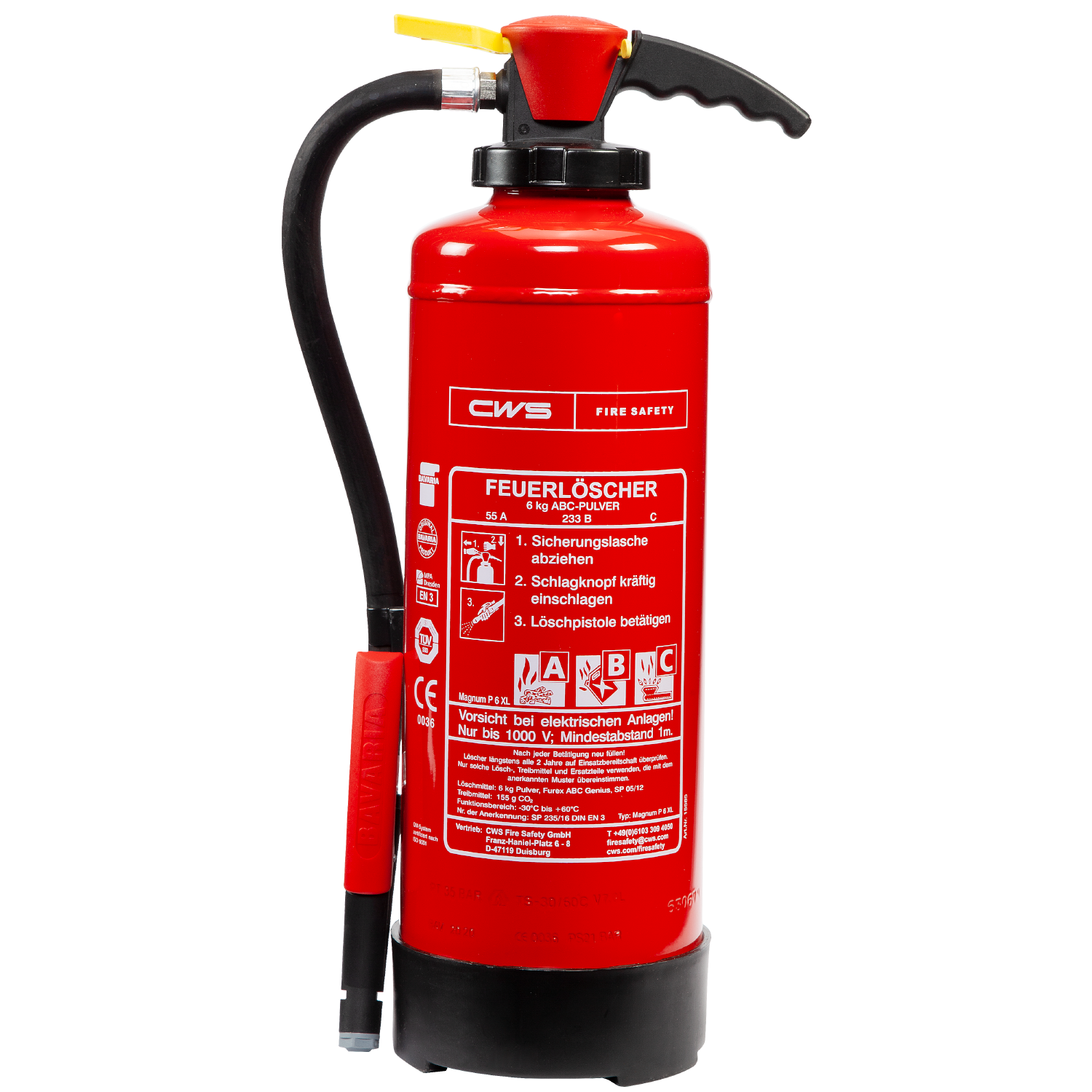 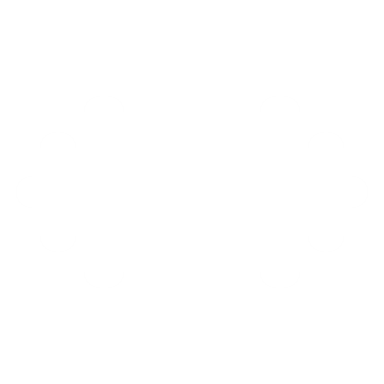 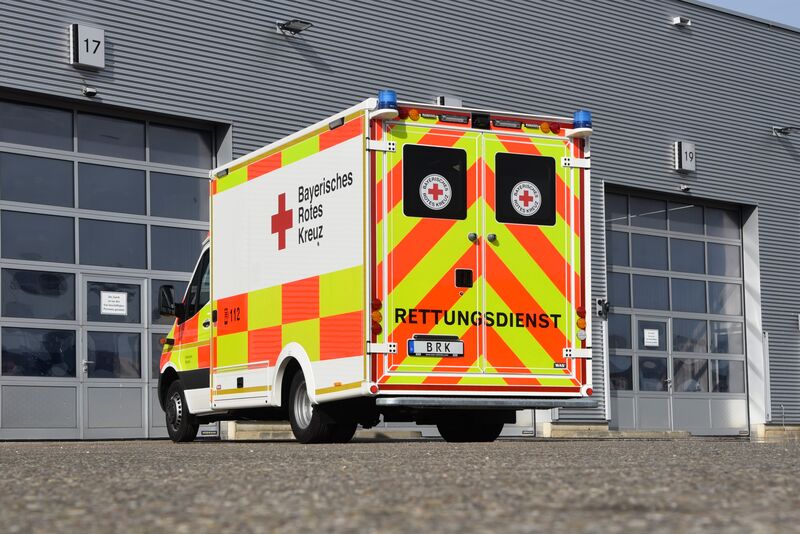 SCHWERPUNKT
Vakuummatratze
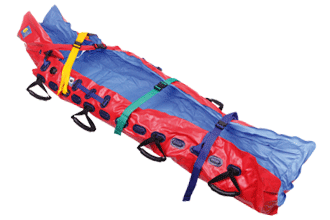 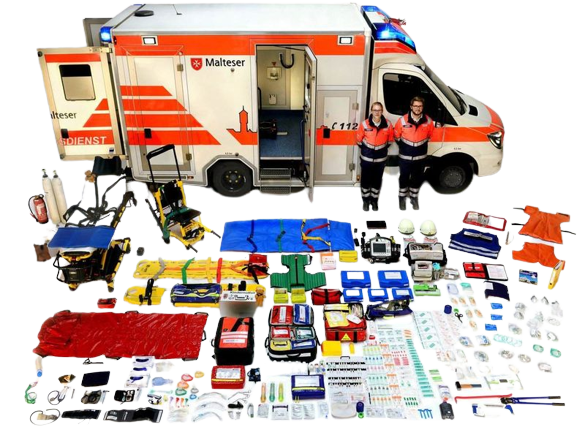 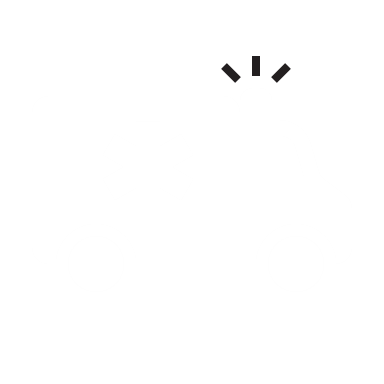 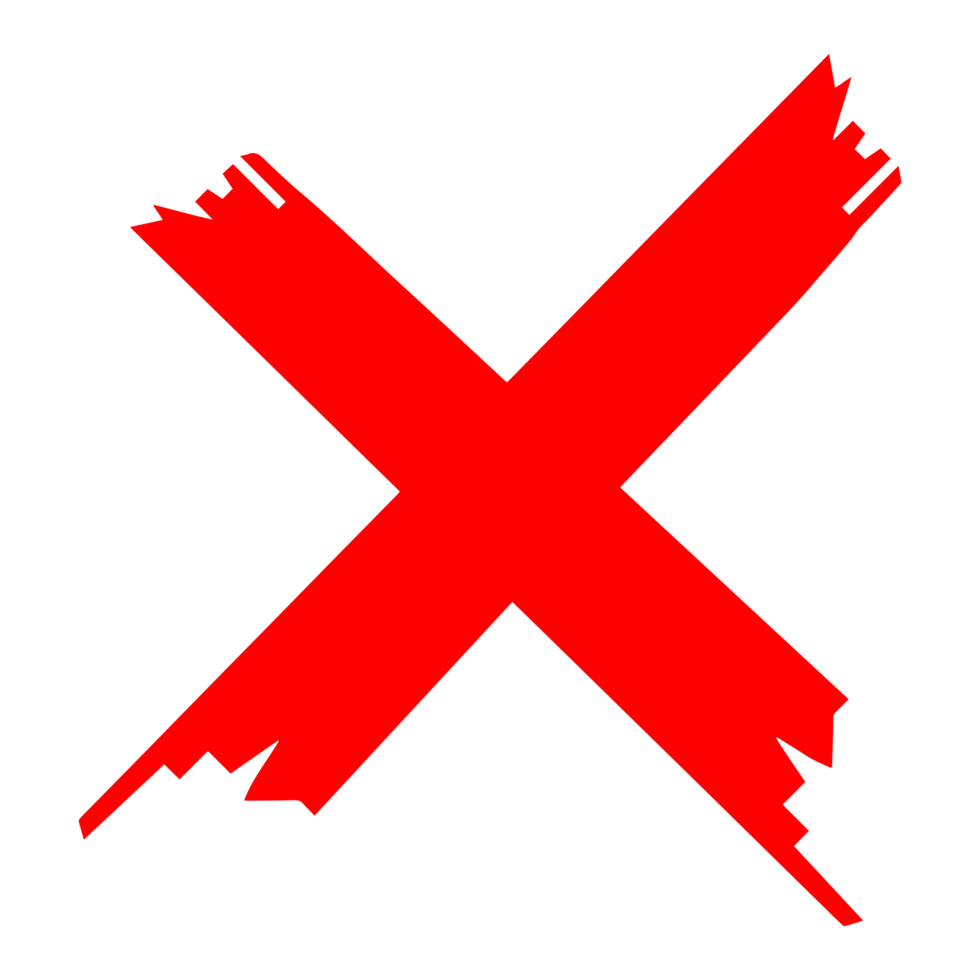 Spineboard
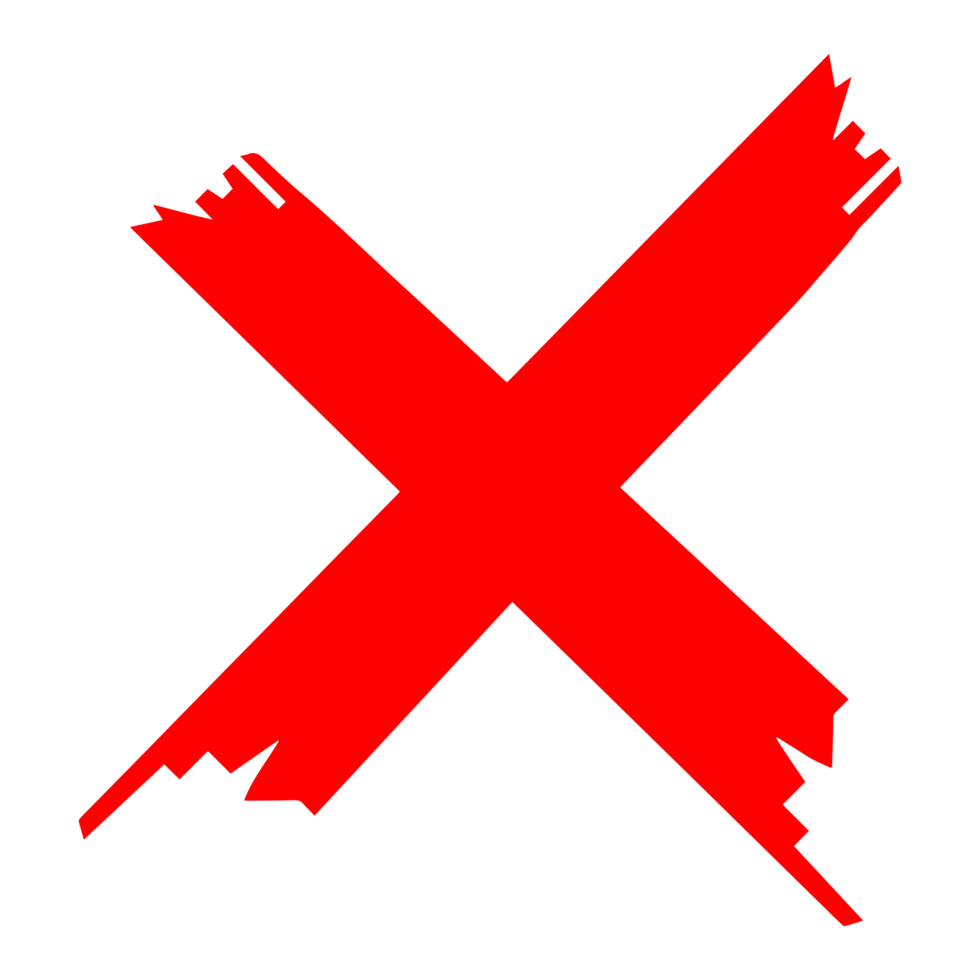 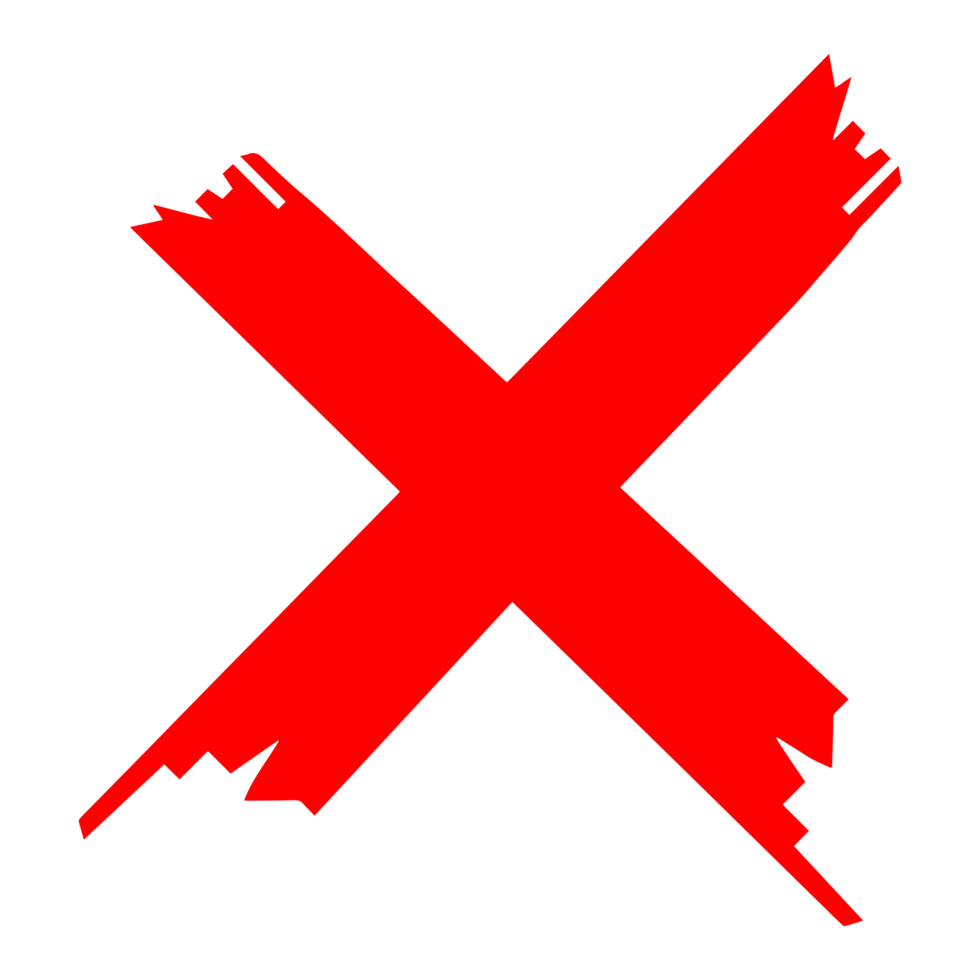 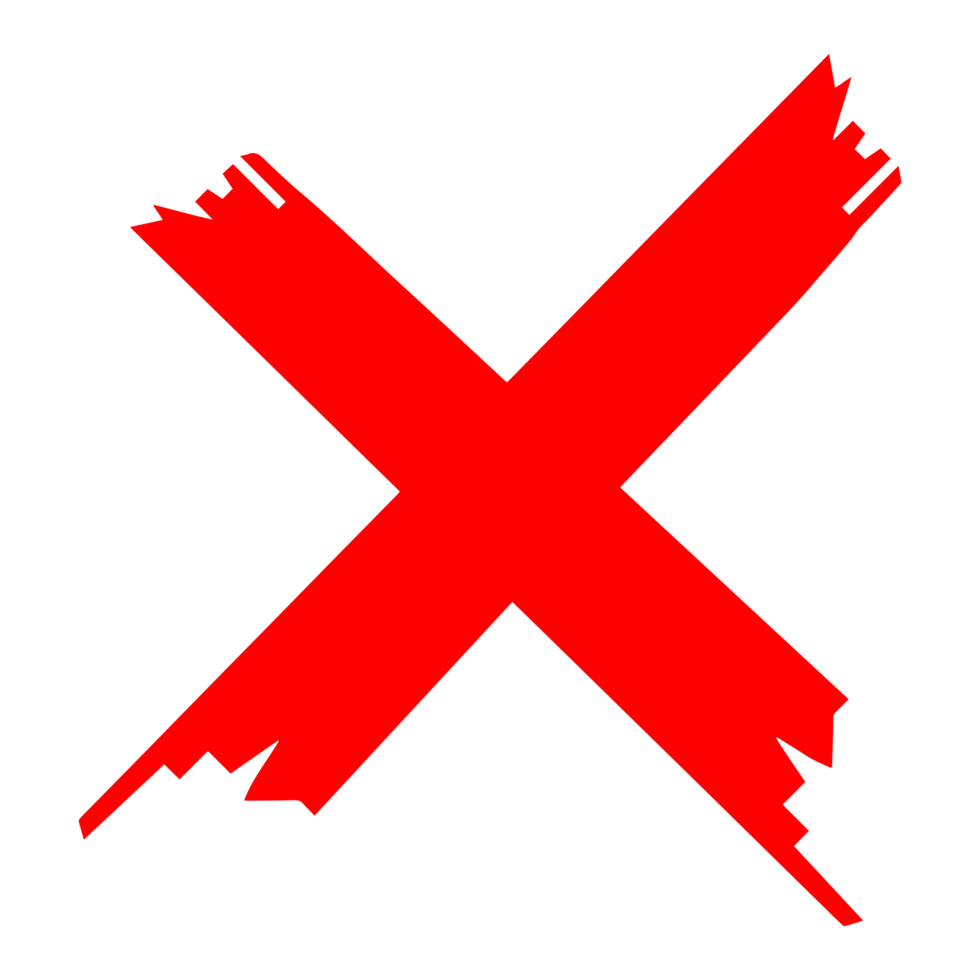 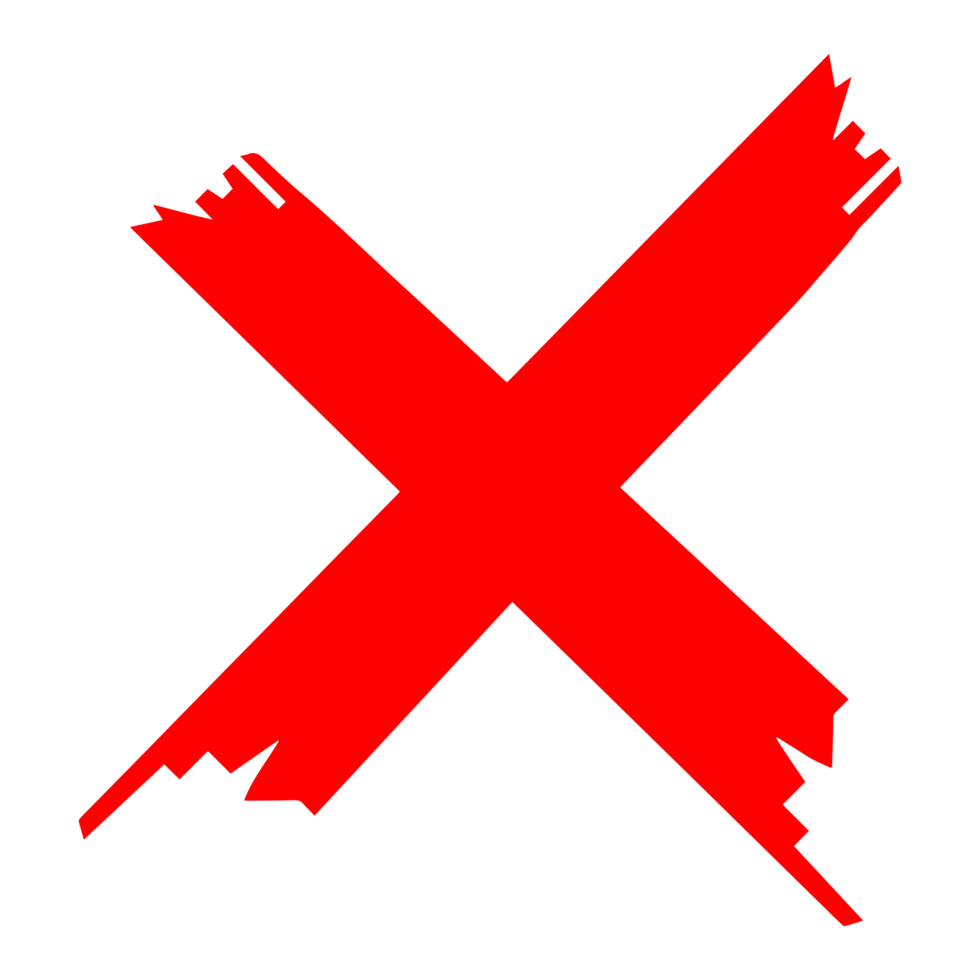 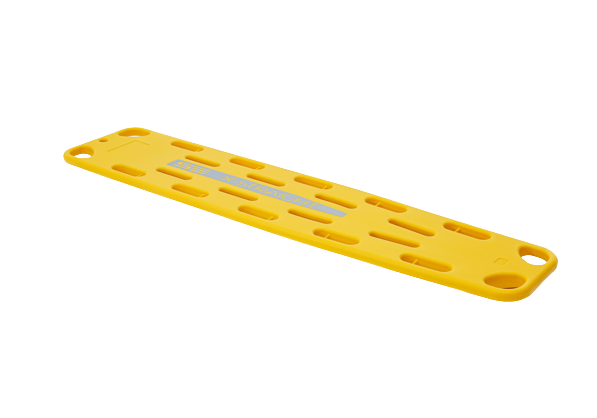 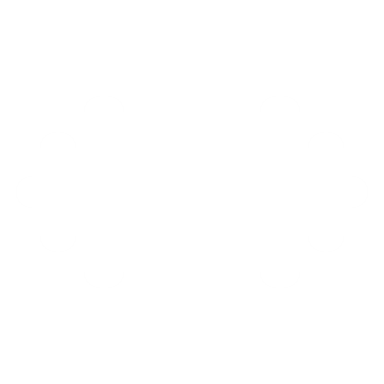 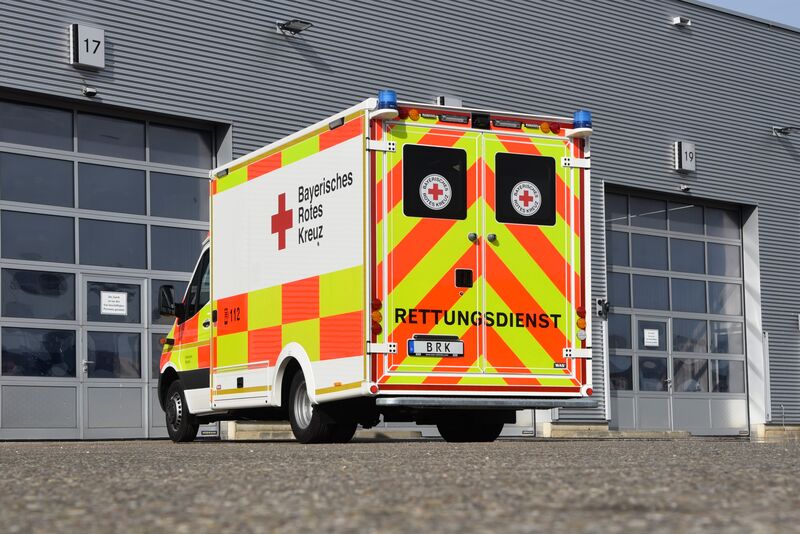 SCHWERPUNKT
1.RTW Weste
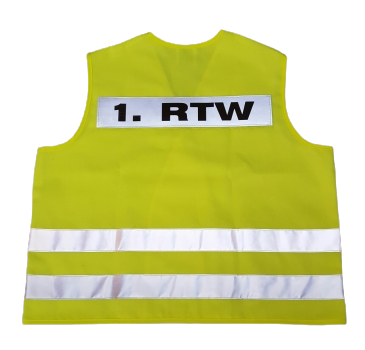 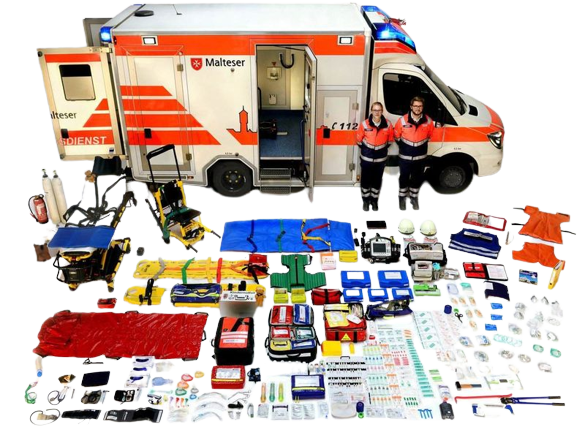 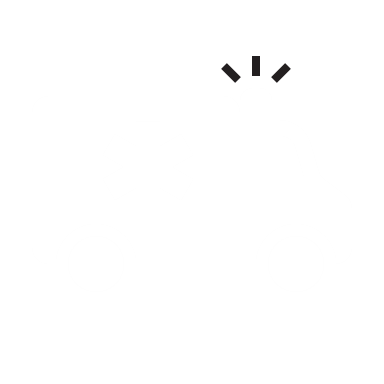 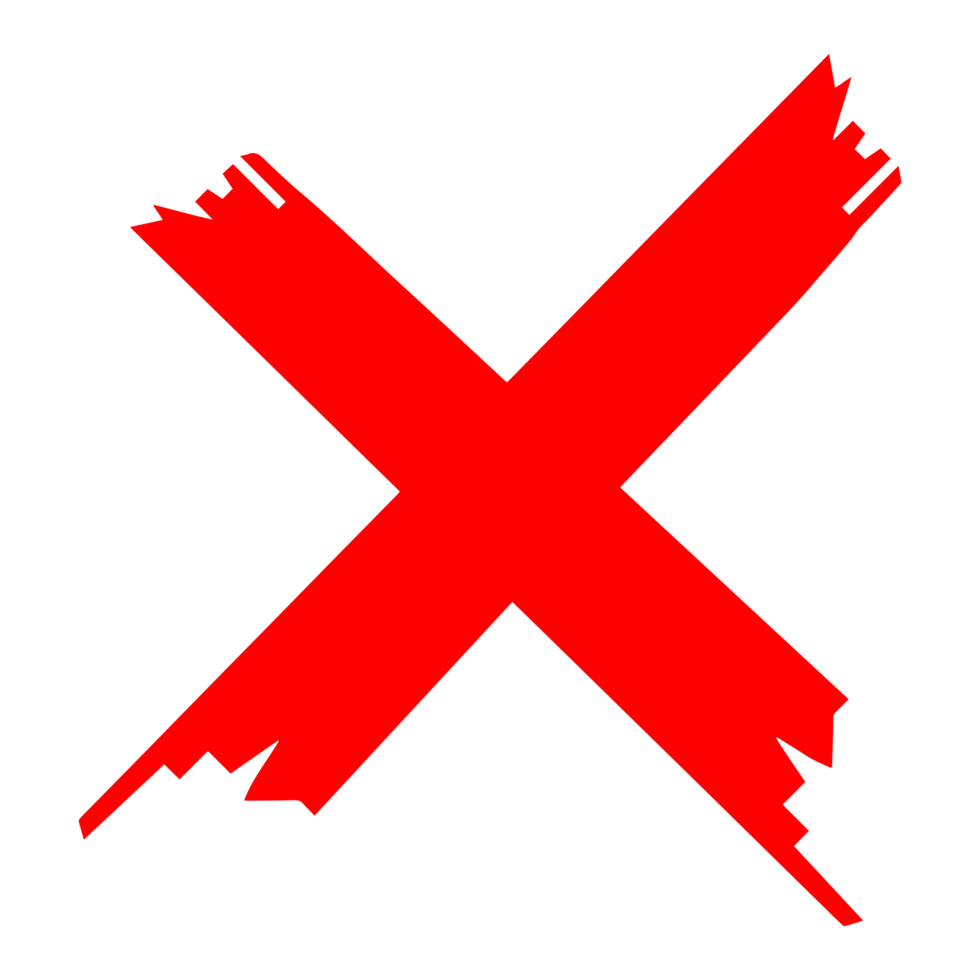 EKG
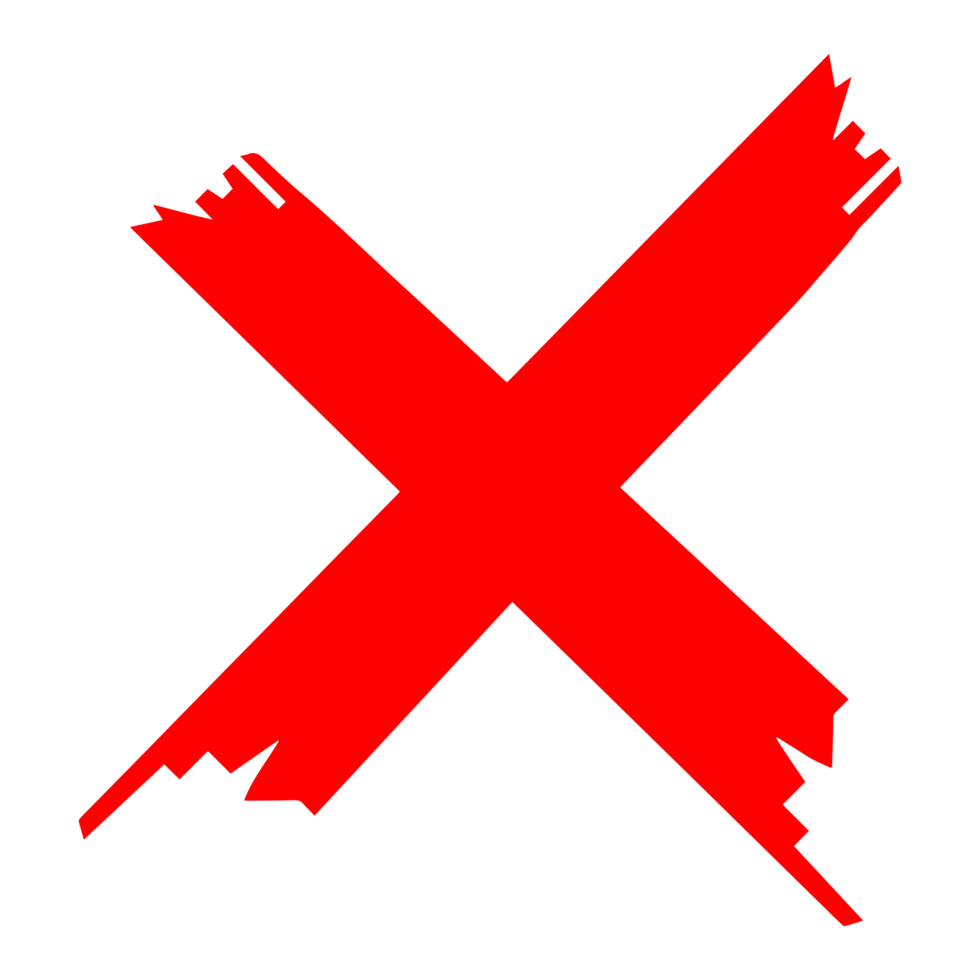 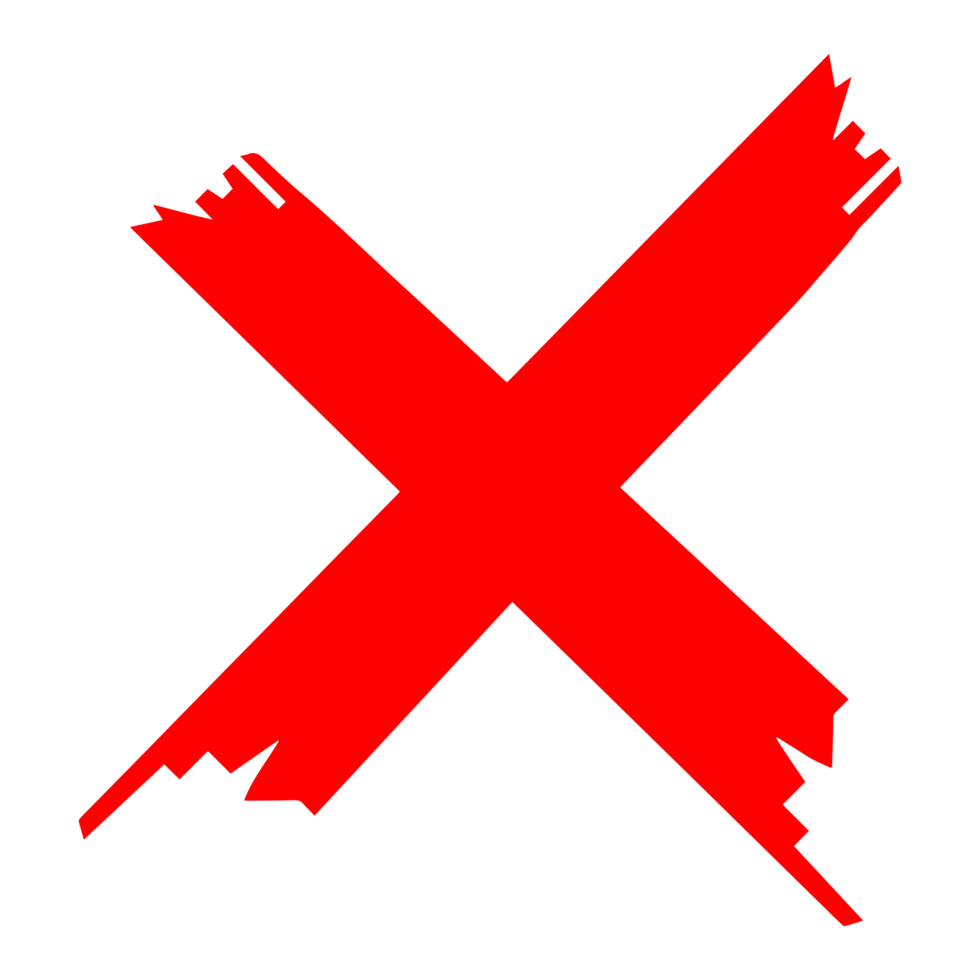 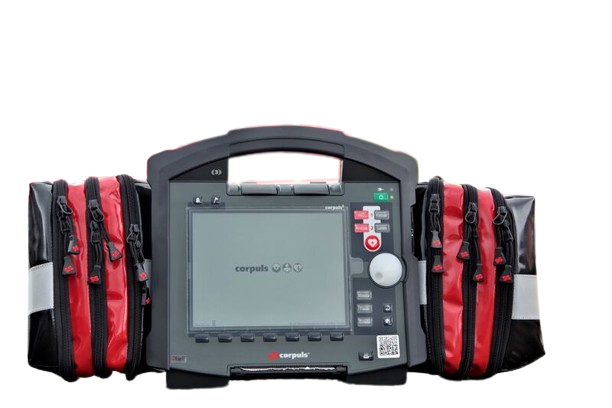 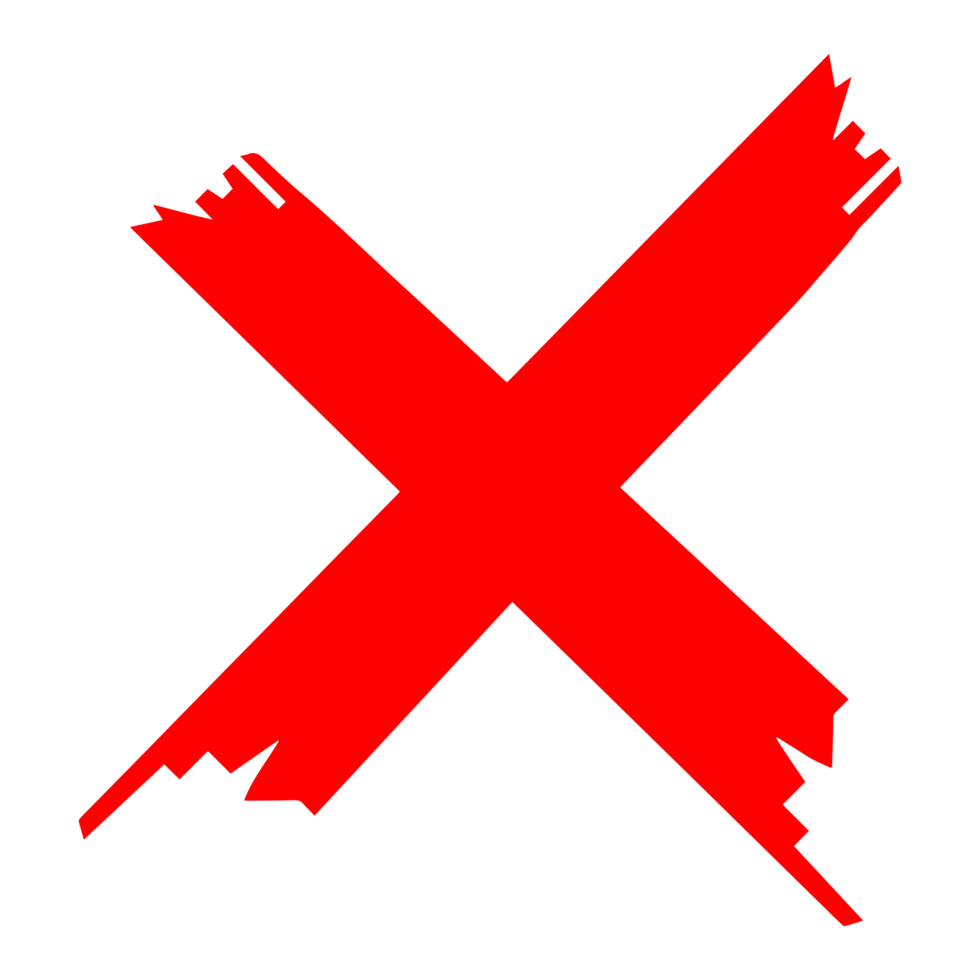 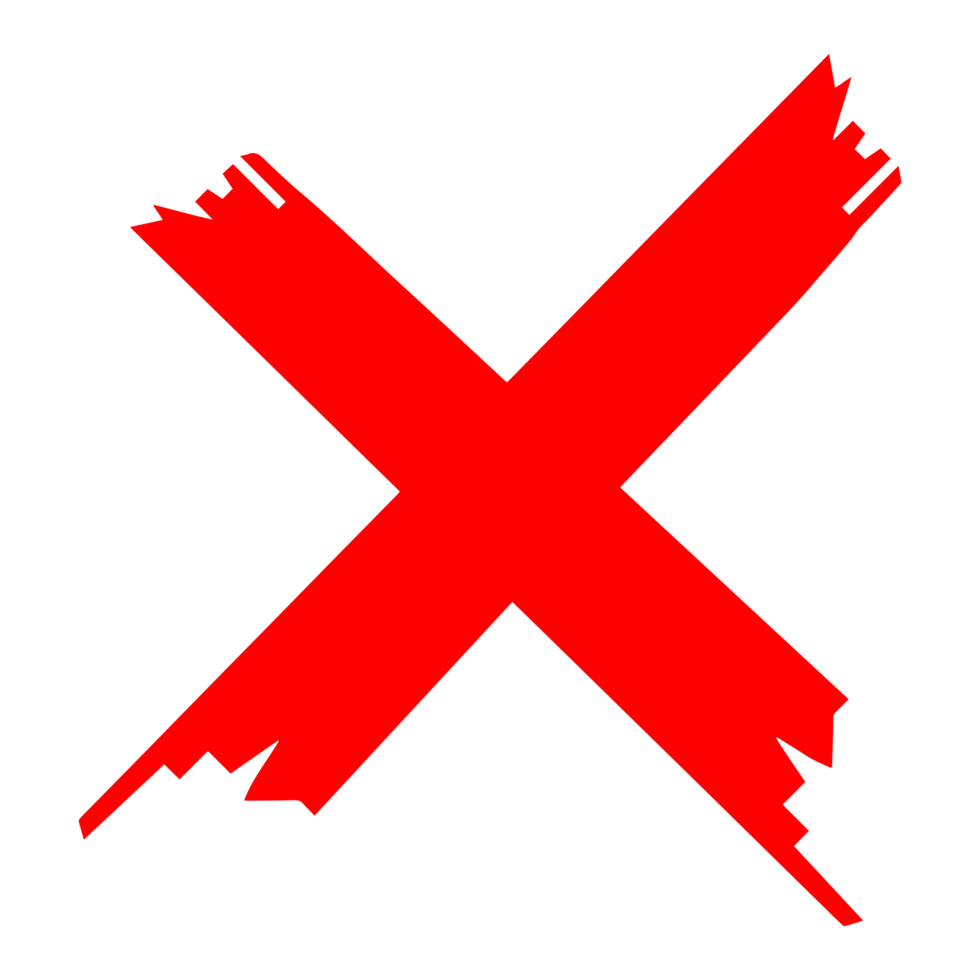 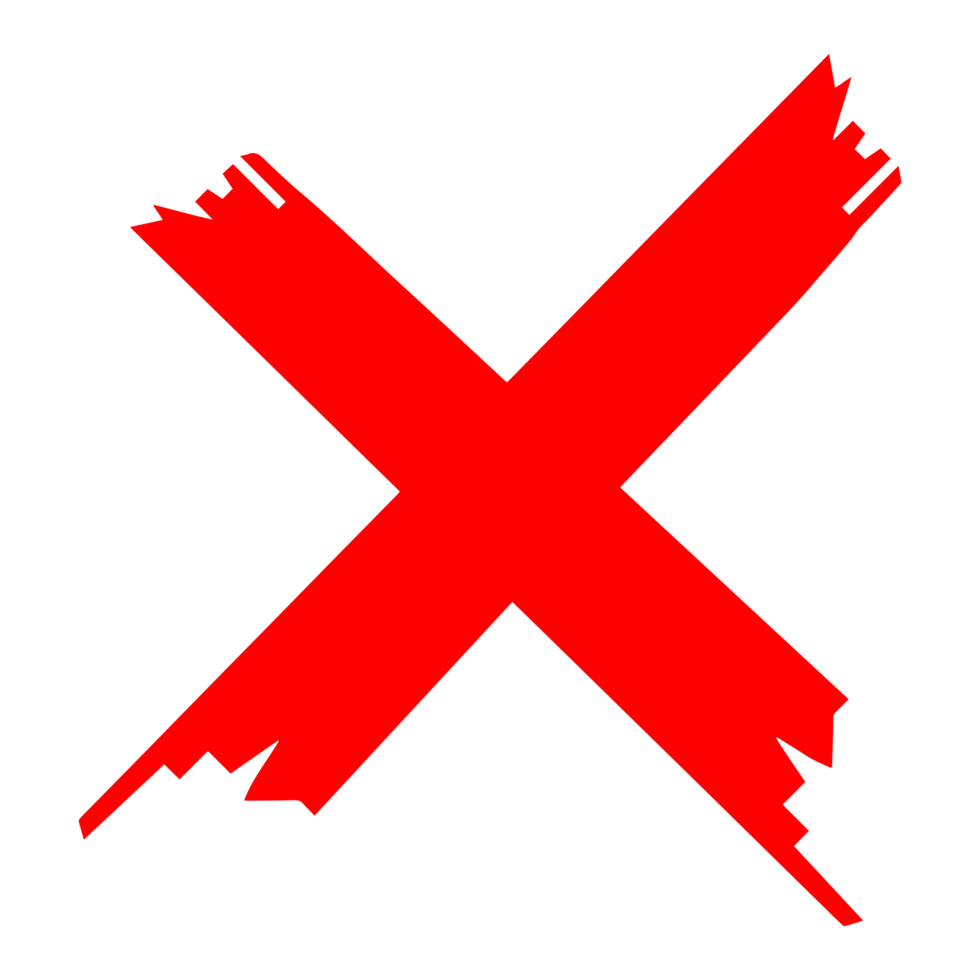 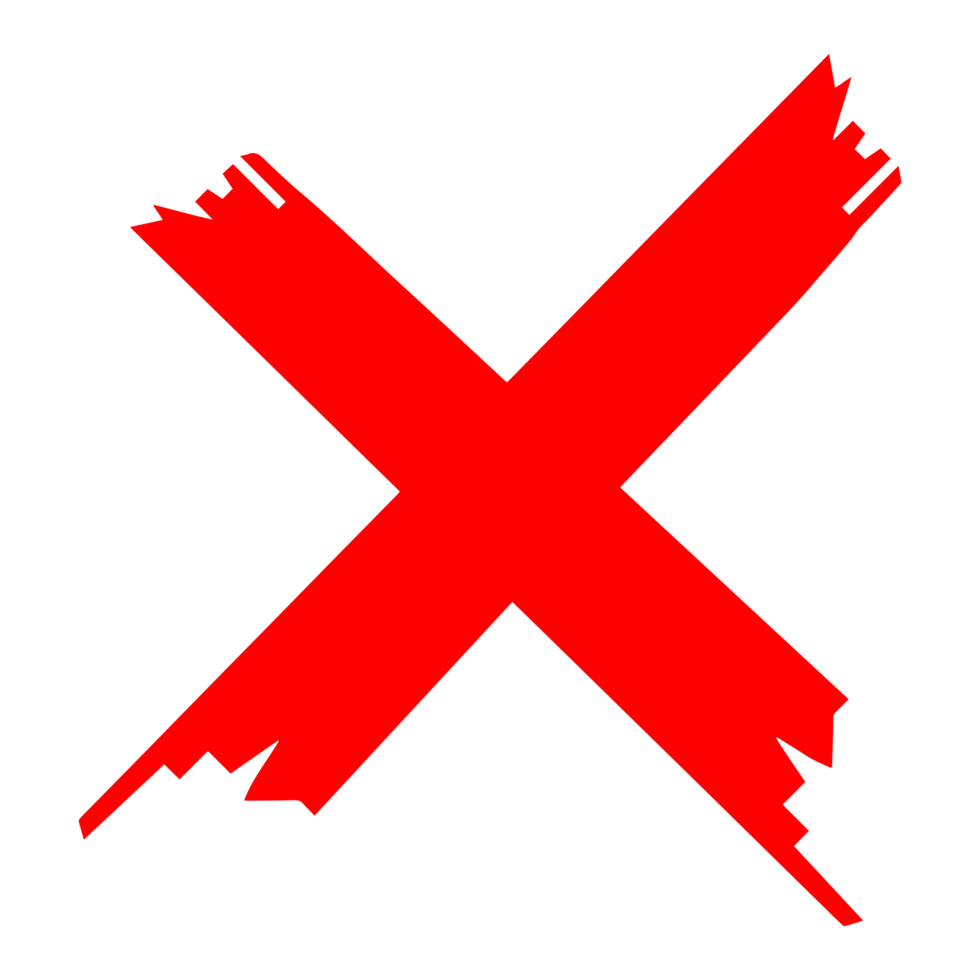 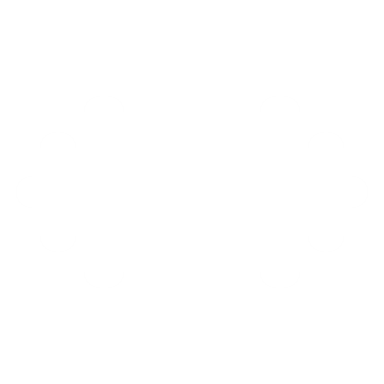 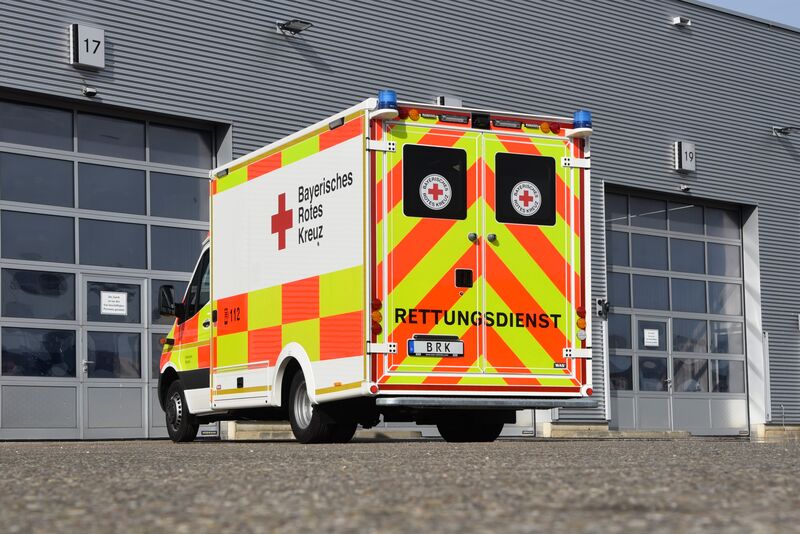 SCHWERPUNKT
. . .
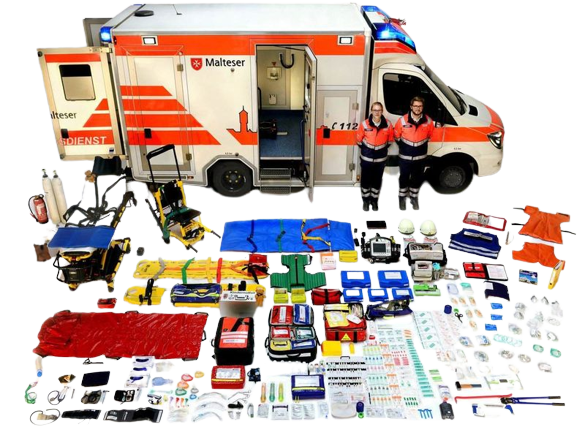 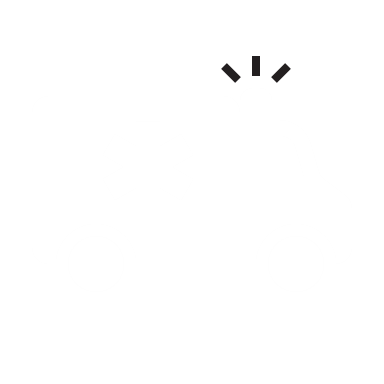 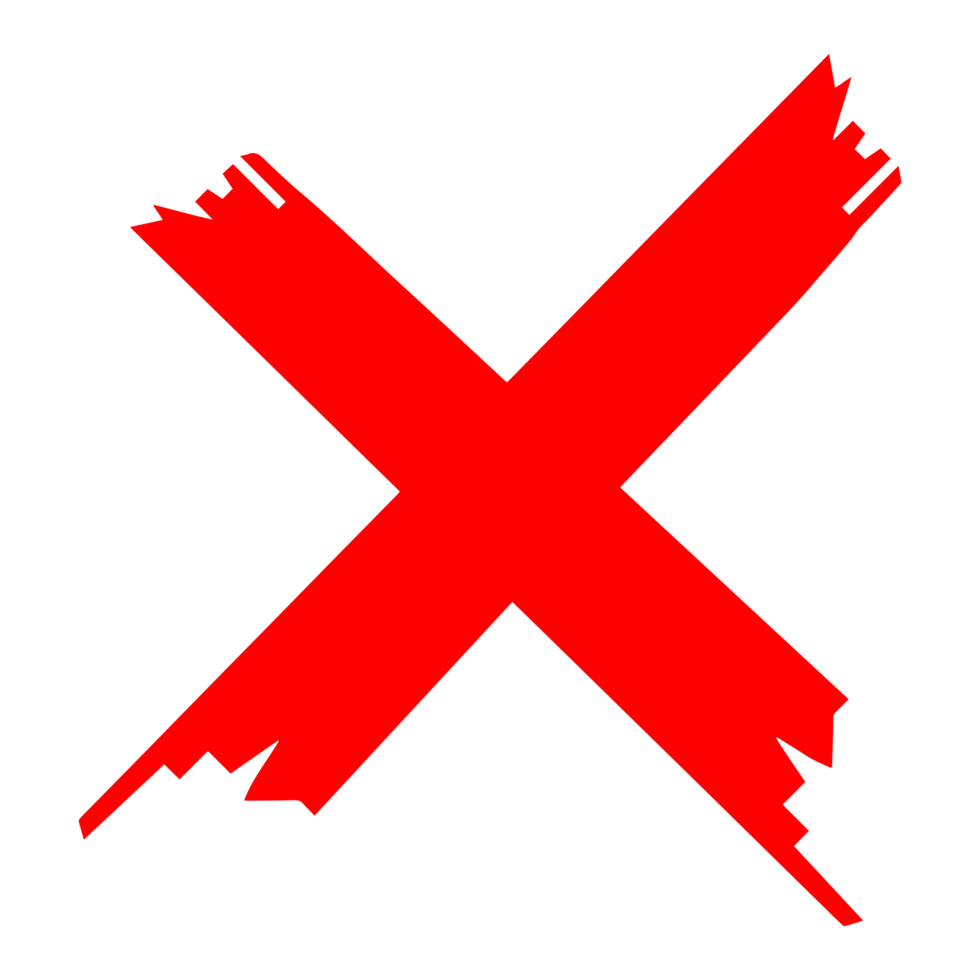 . . .
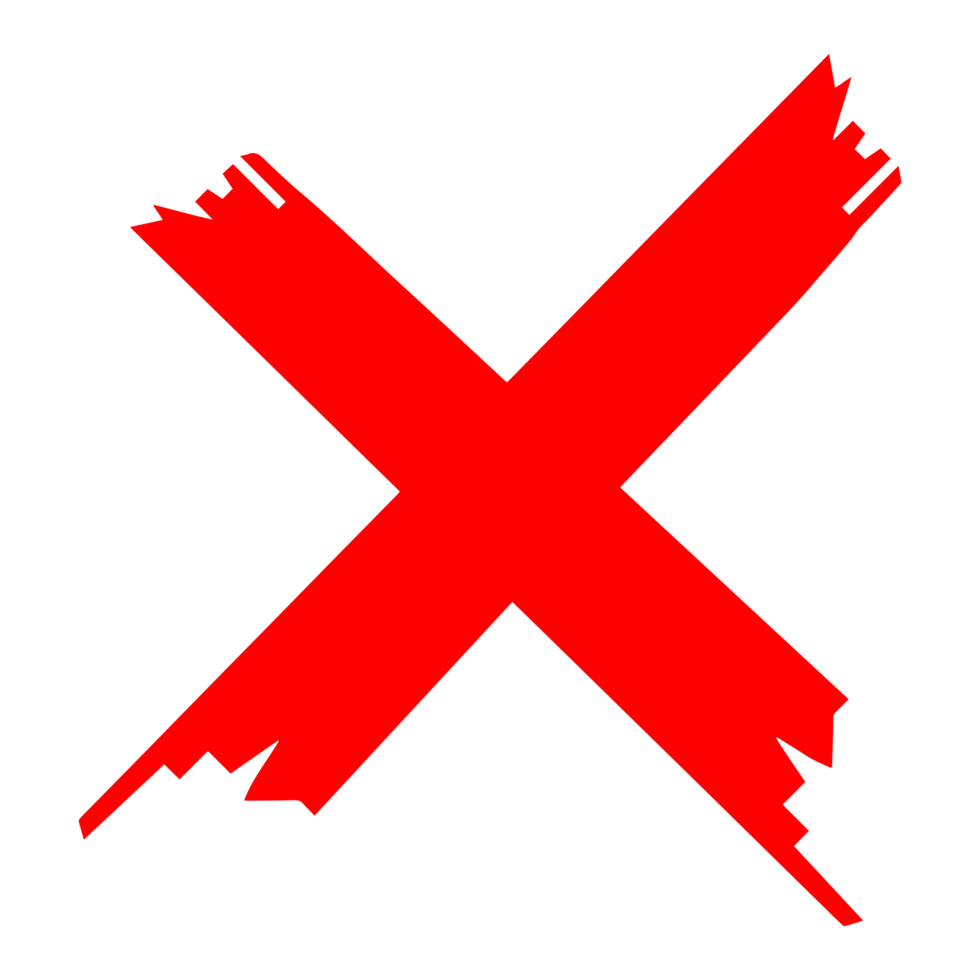 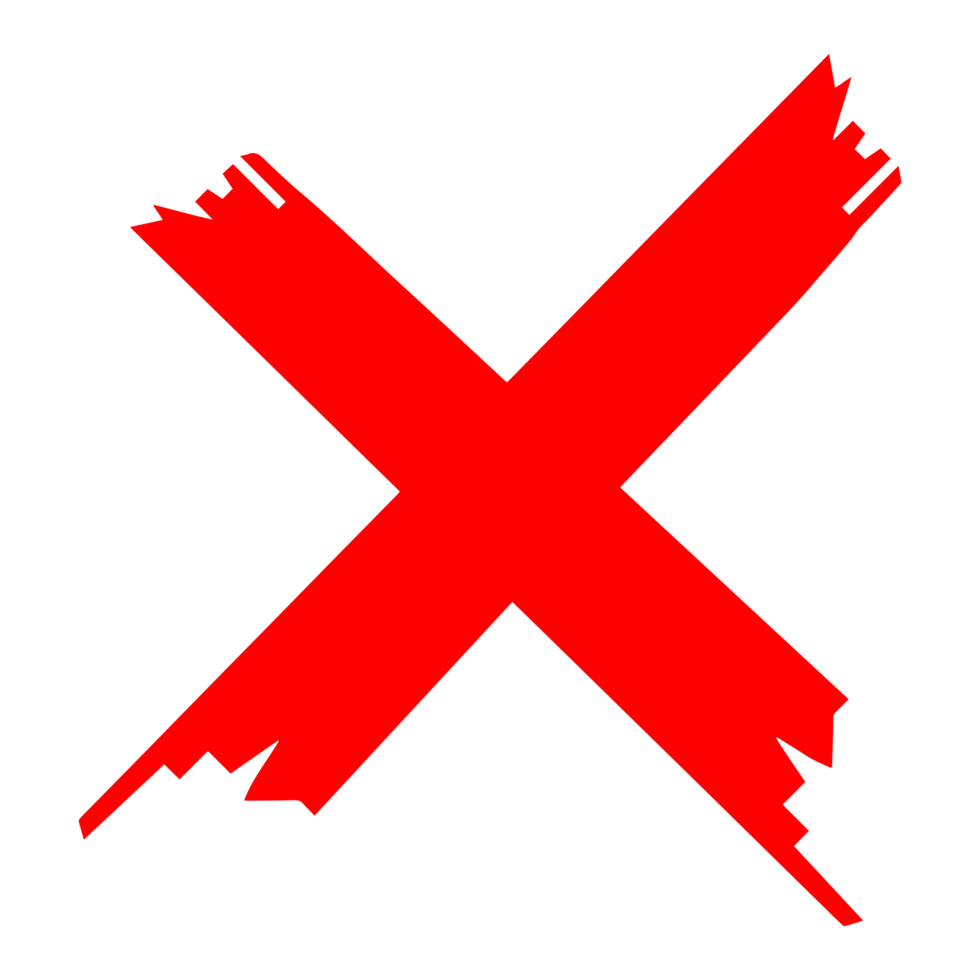 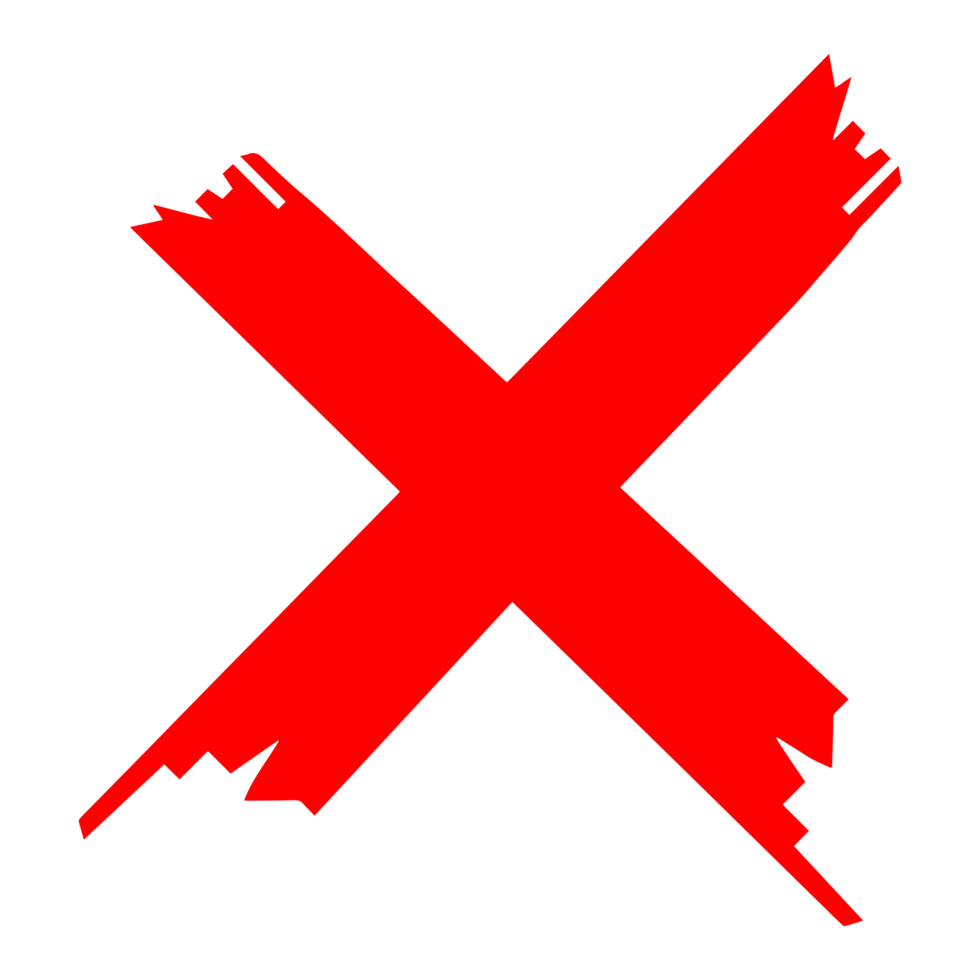 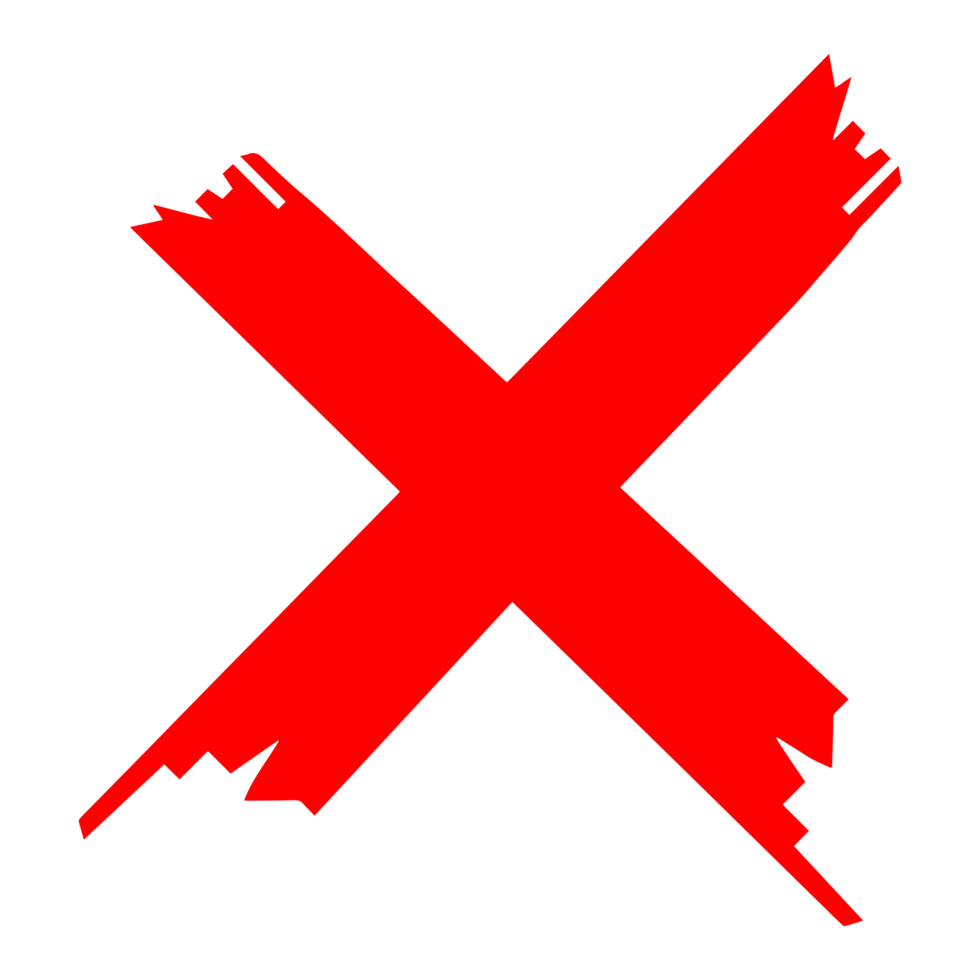 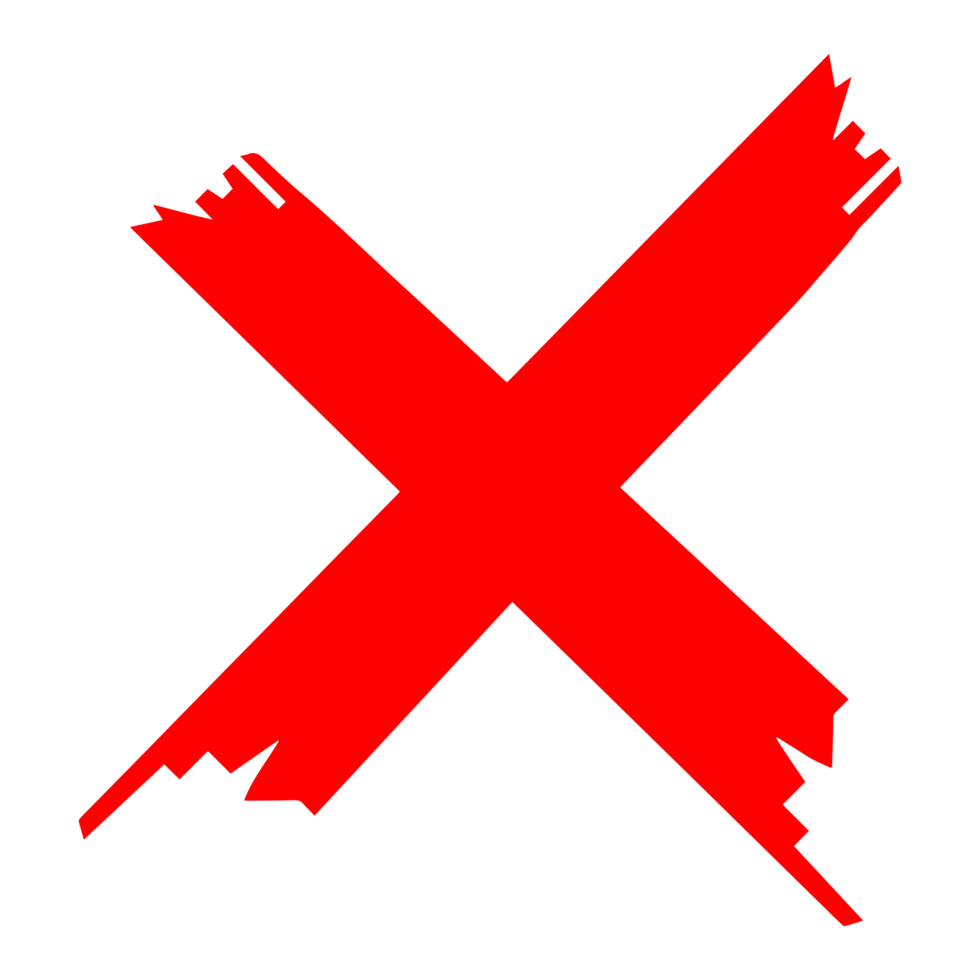 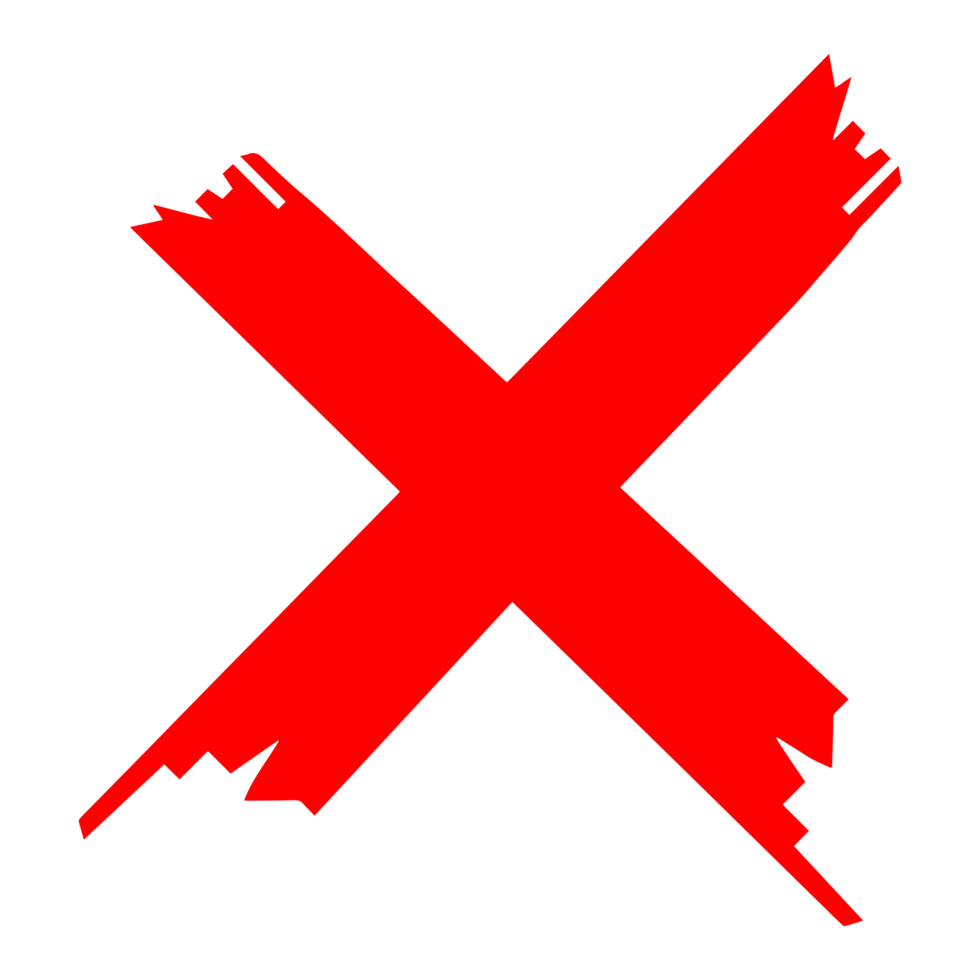 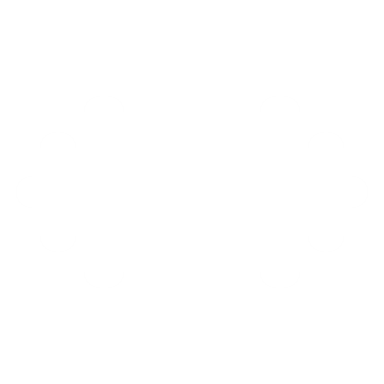 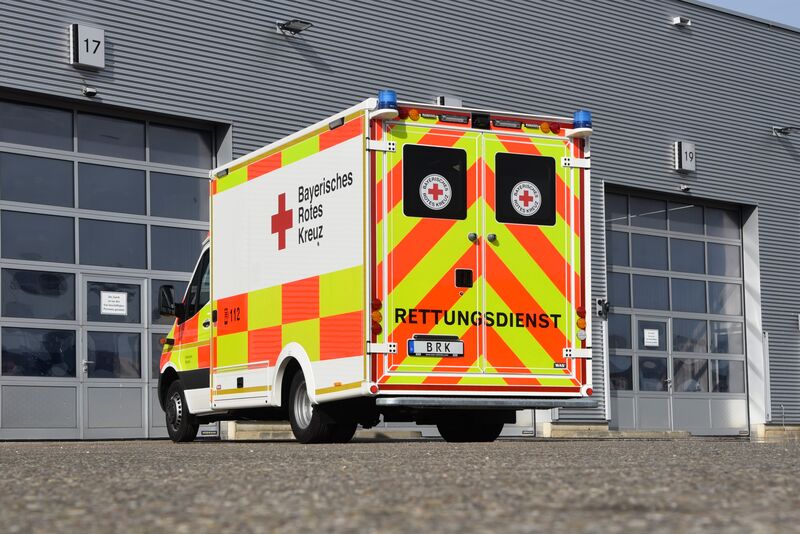 SCHWERPUNKT
. . .
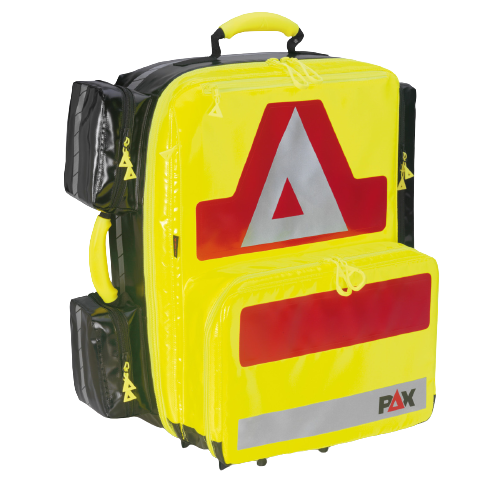 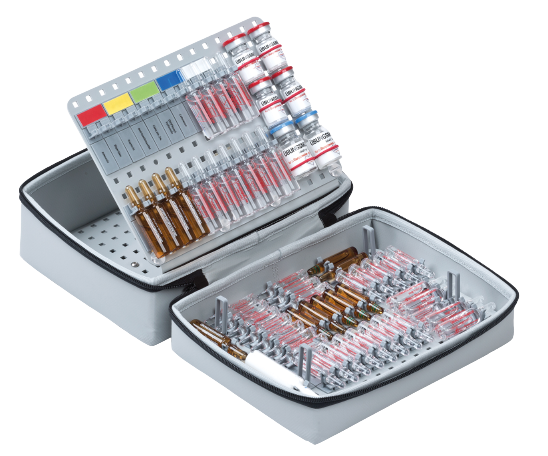 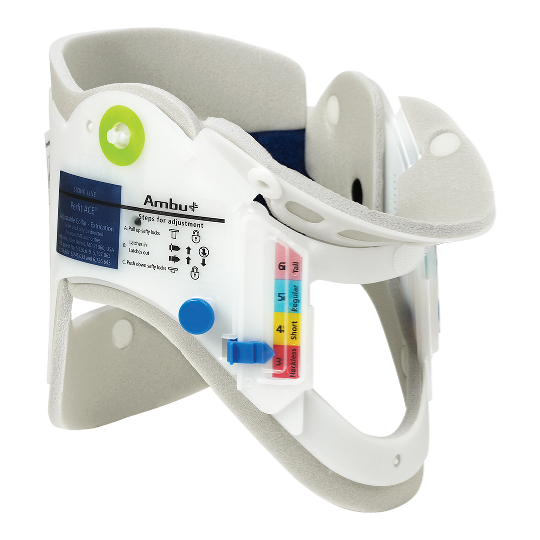 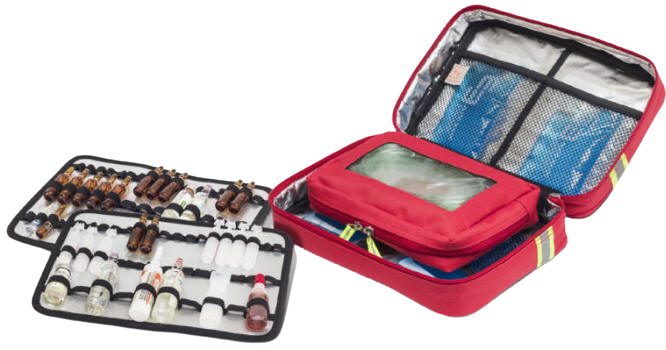 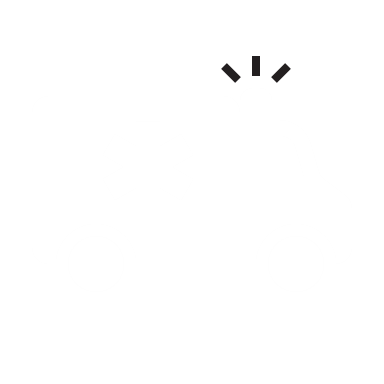 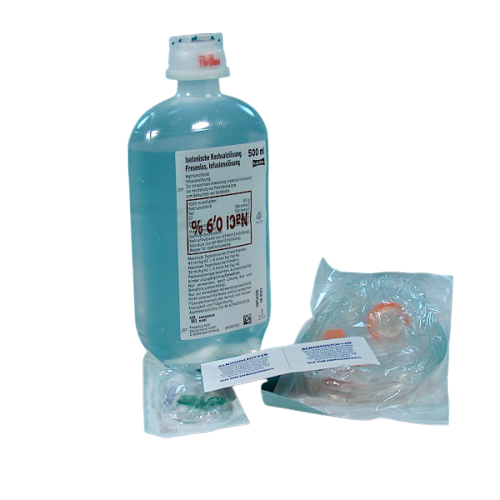 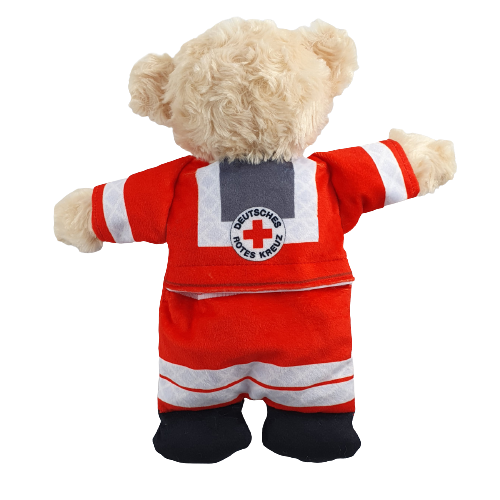 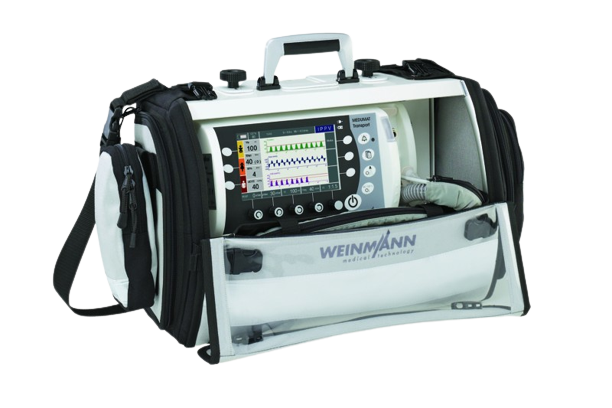 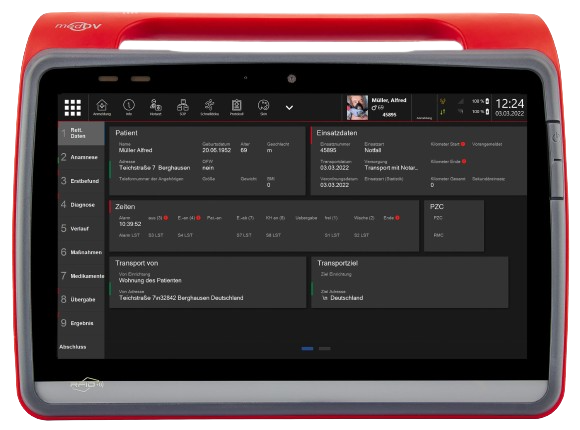 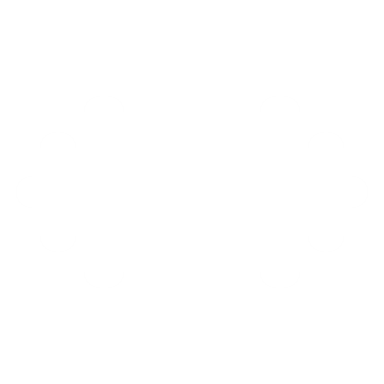 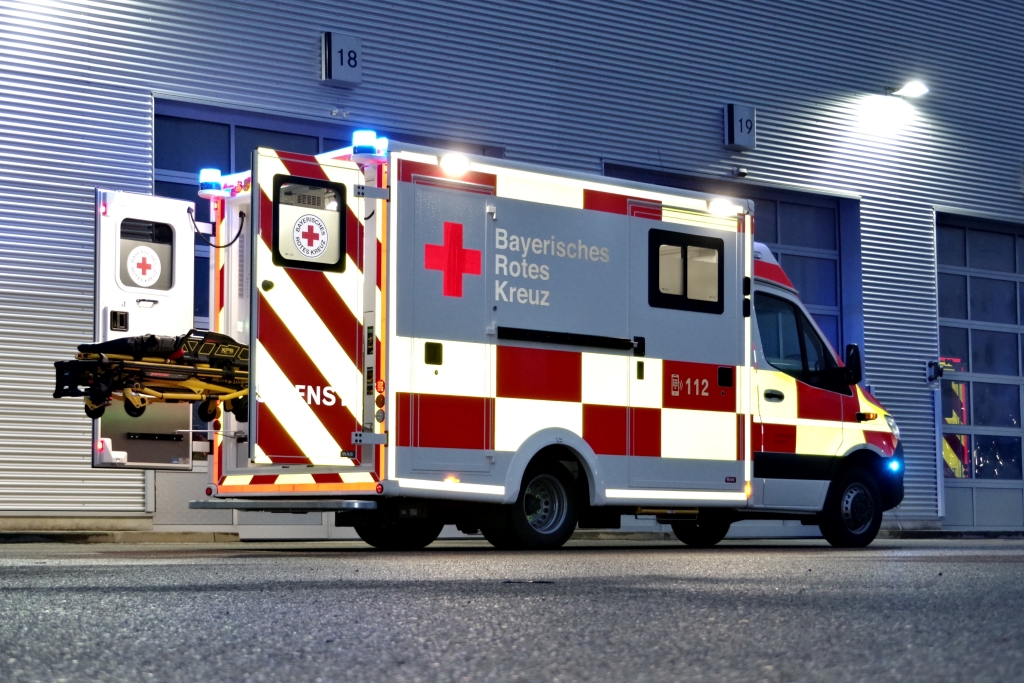 SCHWERPUNKT
5. RTW (Rettungstransportwagen)
Allgemeine Infos
- Wer beschafft die RTW´s
- Was für Blaulicht gibt es ?
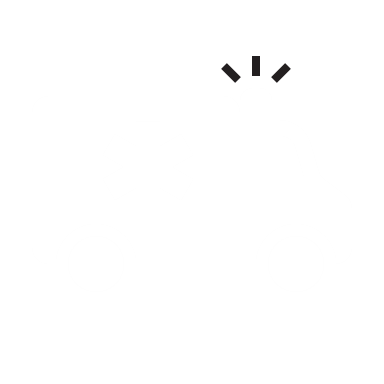 - Welche Signalanlagensysteme gibt es
- Wie schwer darf ein Patient sein ?
- Wie viel kostet ein RTW
- Fahrzeug Infos Bayern RTW 2023
- Welche Rechtlichen Hürden gibt es
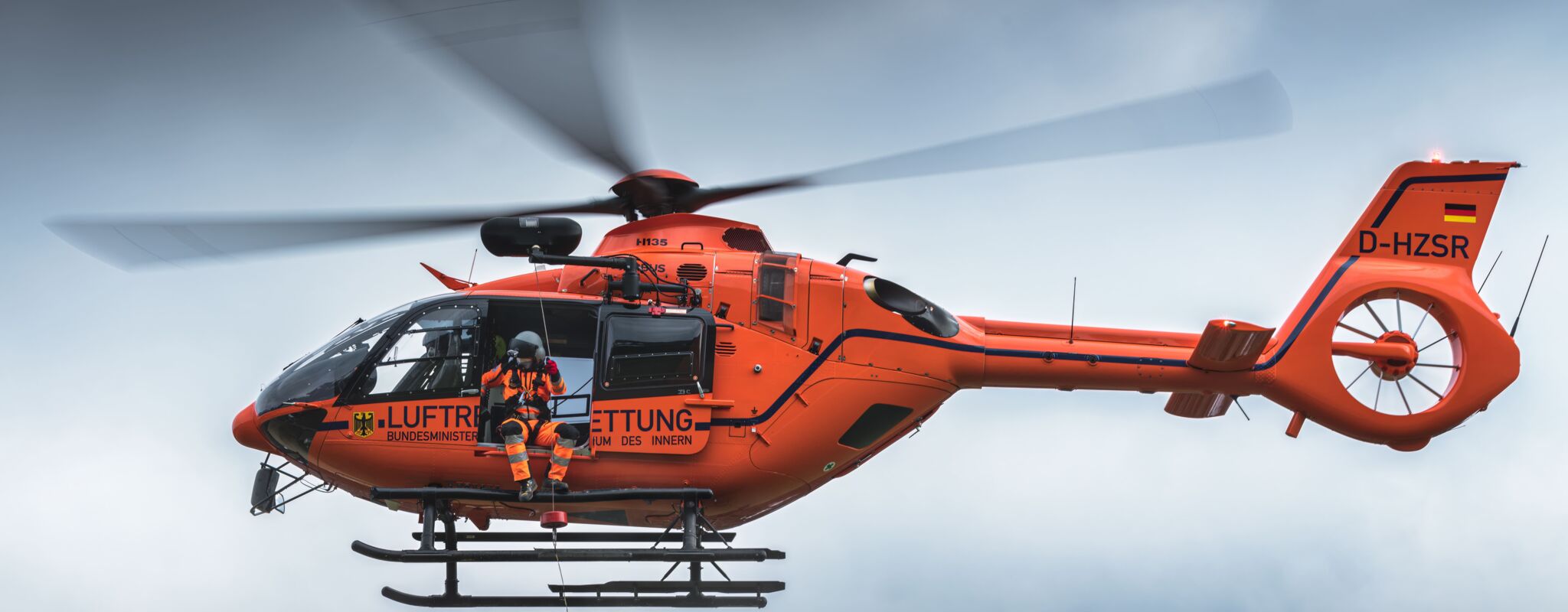 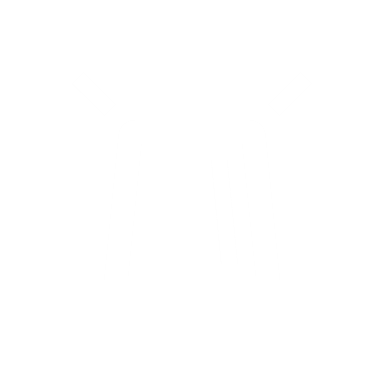 S c h l u s s
DANKE
NOCH
FÜR
FRAGEN ?
IHRE
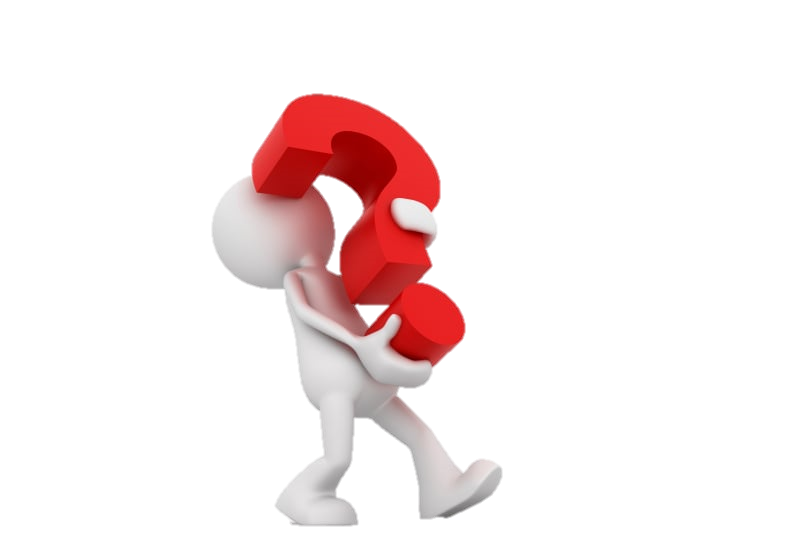 AUFMERKSAMKEIT